Univeristatea Tehnică “Gheorghe Asachi” din IașiFacultatea de Știința și Ingineria MaterialelorSpecializarea Ingineria Securității IndustrialeAnul III
Tehnologii de prelucrare a deșeurilor industriale. Substanțe și deșeuri periculoase


Șef lucrări dr. ing. Ioan Gabriel SANDU
DEȘEURI INDUSTRIALE. NOȚIUNI, DEFINIȚII, CATEGORII DE DEȘEURI
Noţiunea de deşeu, conform O.U.G. nr. 78/2000, este definită ca fiind orice substanţă, material sau obiect aparut in urma unui proces biologic (defecatie, excretie, respiratie, caderea frunzelor etc.) sau tehnologic (fabricarea unor piese, prepararea cimentului, a negrului de fum, spalarea carbunilor etc.) care prin el insusi, fara a fi supus unor transformari, nu mai poate fi utilizat ca atare.
	
	Din punct de vedere al managementului de mediu, deșeurile reprezintă orice substanță sau orice obiect din categoriile stabilite de legislația specifică privind regimul deșeurilor, pe care deținatorul îl aruncă, are intenția sau are obligația de a-l arunca.
În domeniul industrial apar trei noţiuni: deşeuri, rebuturi și reziduri. 

Deseuri - material sau obiect care prin el insusi, fără a fi supus unei transformări, nu mai poate fi utilizat. Dupa destinație deșeurile pot fi recuperabile sau irecuperabile.
Rebut:  o masina, un utilaj sau un produs care nu mai poate fi folosit direct. Produsele la randul lor, la faza de control tehnic, se separa in produse bune pentru folosinta și rebuturi care nu mai pot fi folosite direct.
Reziduri:  materii prime, materiale sau produse care sunt respinse in cursul unei fabricații sau a unor activitați umane (menaj, comert etc.).
Rezidurile pot fi:

Specifice: sunt deșeuri caracteristice unei anume prelucrări, ca exemplu: aşchiile de metal şi lichidul de răcire pentru atelierele mecanice, nisipul şi bravurile pentru turnătorii etc.

Curente: sunt deseurile caracteristice în mod net unei productii: hîrtiile, ambalajele, cauciucurile, plasticul, sticla si altele care se gasesc în mod curent in diferite industrii dar nu sunt specifice cu natura acestora.
Deseuri periculoase – deșeurile încadrate generic, conform legislatiei specifice privind regimul deșeurilor, in aceste tipuri sau categorii de deseuri si care au cel putin un constituent sau o proprietate care face ca acestea sa fie periculoase.

Proprietati ale deseurilor care fac ca acestea sa fie periculoase:
explozive –substante si preparate care pot exploda sub efectul unei scantei sau care sunt mai sensibile la foc sau la frecare decat dinitrobenzenul;
oxidante - substante si preparate care produc reactii puternic exoterme in contact cu alte substante, mai ales cu substante inflamabile;
foarte inflamabile (substante lichide si preparate care au punctual de aprindere sub 210C) –substante si preparate care se pot incalzi si apoi se pot aprinde in contact cu aerul la temperature mediului ambient fara adaus de energie suplimentara; substante solide si preparate care iau foc cu usurinta la contactul cu o sursa de aprindere si care continua sa arda sau sa se consume si dupa indepartarea sursei de aprindere; substante gazoase si preparate care sunt inflamabile in aer la presiune normala; substante si preparate care in contact cu apa sau cu aerul umed produc gaze usor inflamabile in cantitati periculoase;

inflamabile - substante si preparate lichide care au punctual de aprindere egal sau mai mare de  210C si mai mic sau egal cu 550C.
iritante - substante si preparate necorozive  care prin contact imediat, prelungit sau repetat cu pielea sau cu mucoasele pot cauza inflamatii;
daunatoare - substante si preparate care, daca sunt inhalate sau ingerate ori daca penetreaza pielea pot produce riscuri limitate pentru sanatate;
toxice - substante si preparate care, daca sunt inhalate sau daca penetreaza pielea pot produce riscuri serioase, acute sau cronice pentru sanatate si chiar moartea;
cancerigene- substante si preparate care, daca sunt inhalate sau ingerate ori daca penetreaza pielea pot induce cancer sau cresterea incidentei lui;
corozive- substante si preparate care pot distruge tesuturile vii la contactul cu acesta;
infectioase- substante cu continut de microorganisme viabile sau toxinele acestora care sunt cunoscute ca producand boli pentru om sau alte organisme vii;
teratogene- substante si preparate care daca sunt inhalate sau ingerate pot induce malformatii congenitale neereditare sau cresterea incidentei lor;
mutagene- substante si preparate care daca sunt inhalate sau ingerate pot produce defecte genetice ereditare sau cresterea incidentei acestora;
substante si preparate care in contact cu apa, cu aerul sau cu un acid produc gaze toxice sau foarte toxice;
substante si preparate capabile ca dupa depozitare sa produca pe diferite cai alta substanta (de exemplu levigat) care poseda una din caracteristicile prezentate mai sus;
Deseuri menajere – deseuri provenite din activitati casnice sau asimilabile cu acestea si care pot fi preluate cu sistemele de precolectare curente din localitati.
Deseuri asimilabile cu deseuri menajere – deseuri provenite din industrie, din comert, din sectorul public sau administrativ, care prezinta compozitie si proprietati similare cu deseurile menajere si care sunt colectate, transportate, prelucrate si depozitate impreuna cu acestea.
Gestionare – colectarea, transportul, valorificarea si eliminarea deseurilor, inclusiv supravegherea zonelor de depozitare dupa inchiderea acestora.
Colectare – strângerea, sortarea si/sau regruparea (depozitarea temporara a deseurilor) in vederea transportului lor.
Reciclare – operatiunea de reprelucrare intr-un proces de productie a deseurilor pentru scopul original sau pentru alte scopuri.
Valorificare – orice operatiune mentionata in Anexa II B a Legii nr. 426 /2001 pentru aprobarea Ordonantei de urgenta a Guvernului nr. 78/2000 privind regimul deseurilor - efectuata  asupra unui deseu prin procedee industriale in vederea transformarii sale intr-o materie prima secundara sau sursa de energie.
Tratare – totalitatea proceselor fizice, chimice si biologice care schimba caracteristicile deseurilor, in scopul reducerii volumului si a caracterului periculos al acestora, facilitând manipularea sau valorificarea acestora.
Reutilizare – orice operatiune prin care ambalajul care a fost conceput si proiectat pentru a realiza in cadrul ciclului sau de viata un numar minim de parcursuri sau rotatii este reumplut sau reutilizat pentru acelasi scop pentru care a fost conceput.
Categorii de deșeuri
Din punct de vedere al  originii si al administrarii:
Deseuri urbane
Deseuri industriale
Funcţie de  natura si locul de producere:
Deseuri menajere(locuinte individuale sau colective, institutii publice,intreprinderi comerciale, unitati alimentare, intreprinderi industriale);deseuri stradale (deseuri aruncate sau depuse pe caile publice); deseuri industriale (deseuri provenite din activitatea industrială); deseuri din construcţii (provenite din demontarea sau construirea de obiective industriale sau civile); deseuri comerciale (deseuri provenite din activitatea de comerţ); deseuri agricole (deseuri provenite din unitatile agricole si zootehnice); deseurile sanitare (deseuri provenite din instituţii de sănătate); deseuri speciale (deseuri explozive, radioactive etc., care necesită măsuri speciale de tratament).
Dupa durata de producere:
De scurta durată,  adică în momentul în care se consumă sau prelucrează materia, si aici intră deşeurile menajere de fiecare zi şi deşeurile industriale pentru productie sau comercializare; de durata medie, provenite din obiecte uzate de uz personal sau gospodăresc; de durată lungă, care apar in momentul cand se elimină, degradează materialul.

Funcţie de gradul de descompunere:
Biodegradabile, care sunt descompuse de bacterii aerobe si anaerobe
Nonbiodegradabile care nu sunt afectate de procesele biologice.
Deşeurile industriale sunt generate de procedeeele de fabricatie si pot fi incadrate in trei mari categorii:
Deseuri organice, precum deseuri de hidrocarburi, solventi, gudroane;
Deseuri minerale lichide precum cele provenite de la baile de captare si de tratare la suprafata a metalelor;
Deseuri minerale solide precum nisipurile de topitorie, sarurile de calire cianurica;

Cantitatea de deseuri generata de o tara este influentata de o serie de factori cum ar fi:
Sfera industriilor si nivelul de industrializare;
Numarul de locuitori si gradul lor de civilizatie;
Pozitia geografica, clima etc.
Principiile şi obiectivele  strategice ale gestionării  deşeurilor
Gestionarea deşeurilor este o problemă la nivel mondial. În ţările în curs de dezvoltare, gestionarea deşeurilor devine o problemă gravă astfel încât urbanizarea şi dezvoltarea economică duc la creşterea cantităţilor de deşeuri ce necesită gestionare în aceste ţări.
	
	Gestiunea deşeurilor cuprinde toate activităţile legate de colectarea, transportul, valorificarea şi eliminarea deşeurilor. La nivelul Uniunii Europene implementarea principiilor de bază ale managementului şi gestionării deşeurilor în ţările membre s-a realizat pe baza Directivei cadru 75/442/CEE privind deşeurile, modificată prin Directivele 91/156/CEE, 91/692/CEE, 96/350/CE. În România reglementările privind managementul şi gestionarea deşeurilor  sunt realizate de Ordonanţa de Urgenţă 78/2000 privind regimul deşurilor şi Legea 426/2001, OUG 61/2006.
Deşeuri generate în anul 2006 în România(Sursă: Agenţia Naţională pentru Protecţia Mediului şi Institutul Naţional de Statistică)
Evoluţia compoziţiei deşeurilor menajere în România în perioada 2004 – 2006
Procesul de gestionare al deşeurilor
Principiile care stau la baza activităţilor de gestionare a deşeurilor
principiul protecţiei resurselor primare  este formulat în contextul mai larg al conceptului de „dezvoltare durabilă” şi stabileşte necesitatea de a minimiza şi eficientiza utilizarea resurselor primare, în special a celor neregenerabile, punând accentul pe utilizarea materiilor prime secundare;
principiul măsurilor preliminare, corelat cu principiul utilizării BATNEEC („Cele mai bune tehnici disponibile care nu presupun costuri excesive”) stabileşte că, pentru orice activitate (inclusiv pentru gestionarea deşeurilor), trebuie să se ţină seama de următoarele aspecte principale: stadiul curent al dezvoltării tehnologiilor, cerinţele pentru protecţia mediului, alegerea şi aplicarea acelor măsuri fezabile din punct de vedere economic;
principiul prevenirii  stabileşte ierarhizarea activităţilor de gestionare a deşeurilor, în ordinea descrescătoare a importanţei care trebuie acodată: evitarea apariţiei, minimizarea cantităţilor, tratarea în scopul recuperării, tratarea şi eliminarea în condiţii de siguranţă pentru mediu;
principiul poluatorul plăteşte corelat cu principiul responsabilităţii producătorului şi cel al responsabilităţii utilizatorului, stabileşte necesitatea creării unui cadru legislativ şi economic corespunzător, astfel încât costurile pentru gestionarea deşeurilor să fie suportate de generatorul acestora;
principiul substituţiei stabileşte necesitatea înlocuirii materiilor periculoase cu materii prime nepericuloase, evitându-se astfel apariţia deşeurilor periculoase;
principiul proximităţii corelat cu principiul autonomiei stabileşte că deşeurile trebuie să fie tratate şi eliminate cât mai aproape de sursa de generare; în plus, exportul deşeurilor periculoase este posibil numai către acele ţări care dispun de tehnologii adecvate de eliminare şi numai în condiţiile respectării cerinţelor pentru comerţul internaţional cu deşeuri;
principiul subsidiarităţii, corelat şi cu principiul autonomiei, stabileşte acordarea competenţelor astfel încât deciziile în domeniul gestionării deşeurilor să fie luate la cel mai scăzut nivel administrativ faţă de sursa de generare, dar pe baza unor criterii uniforme la nivel regional şi naţional;
principiul integrării  stabileşte că activităţile de gestionare a deşeurilor fac parte integrantă din activităţile social-economice care le generează.
Gestionarea deșeurilor se face plecând de la ierarhizarea priorităților conform legislaţiei şi politicii europene, recunoscută şi pe plan internaţional, şi anume:

prevenirea şi minimizarea generării de deşeuri;

valorificarea materială prin reutilizare şi reciclare;

valorificarea energetică;

tratarea deşeurilor în vederea scăderii cantităţii şi a potenţialului lor periculos;

eliminarea prin incinerare sau depozitare.
Strategia de gestionare a deşeurilor (sau ierarhie)(Surse: Tchobanoglous, 1993)
Există şi alte strategii similare. De exemplu, EPA din SUA are o ierarhie de opţiuni:
1.	Reducerea sursei
2.	Reciclare (reutilizarea şi reciclarea deşeurilor)
3.	Tratament - distrugerea, detoxifierea sau neutralizarea deşeurilor
4.	Eliminare - descărcarea deşeurilor.

	O altă ierarhie posibilă este cea a celor 6 R:
Regândire, Refuzare, Reutilizare, ÎnlocuiRe, Reciclare, şi EliminaRe.

	Alte ierarhii folosesc schema celor 3 R:
Reducere, Reutilizare, Reciclare.
Obiectivele generale ale gestionării deşeurilor
dezvoltarea cadrului instituţional şi organizatoric;
conştientizarea factorilor implicaţi;
intensificarea preocupărilor privind reducerea cantităţii de deşeuri generate;
exploatarea tuturor posibilităţilor tehnice şi economice privind recuperarea şi reciclarea deşeurilor în vederea reducerii cantităţii de deşeuri eliminate;
		
		Conform Normelor juridice europene şi naţionale, valorificarea deşeurilor trebuie realizată ecologic, adică:
nu trebuie puse în pericol apa, aerul, solul, flora, fauna;
trebuie evitată poluarea fonică şi disiparea mirosurilor neplăcute;
să nu fie afectate zonele adiacente şi nici cadrul peisagistic;
La stabilirea obiectivelor gestionării deşeurilor trebuie luate în consideraţie aspectele:

nu toate bunurile (mărfurile) folosite sunt reintroduse complet în circuitul economic
refolosirea unor unor deşeuri implică consum ridicat de energie (exemplu: spălatul sticlelor cu apă caldă)
reciclarea deşeurilor este justificată numai atunci când rentabilitatea şi bilanţul ecologic sunt favorabile
reciclarea unor deşeuri este limitată de bariere tehnologice (ex: folosirea hârtiei vechi pentru a produce hârtie nouă, necesită aport de fibre noi, pentru că lungimea fibrelor hârtiei refolosite scade)
existenţa unei pieţe funcţionale pentru produsele obţinute din reciclarea deşeurilor
Valorificarea / reciclarea deşeurilor nu pot fi aplicate la nesfârşit unui deşeu; întotdeauna va exista un deşeu final care trebuie eliminat prin incinerare, piroliză, depozitare ecologică controlată etc.
		Evitarea formării (producerii) de deşeuri presupene ca procesele de producţie şi structura produselor trebuie astfel concepute încât să genereze cât mai puţine deşeuri. Trebuie alese în mod corect materiile prime şi materialele  astfel încât să fie redus conţinutul de substanţe toxice, atât al produselor cât şi al reziduurilor (deşeurilor). Se impune ca numai reziduurile generate din procesele de producţie care nu pot fi evitate şi nici reciclate să fie salubrizate ca deşeuri.
Conform legii 426/2001:
trebuie încurajată folosirea tehnologiilor curate;
trebuie să se asigure posibilităţile  de vindere a deşeurilor valorificabile;
trebuie să se asigure valorificarea responsabilă şi eliminarea corectă a deşeurilor;
trebuie să se ia măsurile necesare pentru a limita formarea deşeurilor;

		Principalele forme de impact şi risc determinate de deşeurile menajere, în ordinea în care sunt percepute de populaţie:
modificări de peisaj;
disconfort vizual;
poluarea aerului;
poluarea apelor;
modificări ale fertilităţii solului şi ale biocenozelor pe terenurile învecinate;
CADRUL LEGISLATIV ÎN DOMENIUL DEȘEURILOR
Agenda 21 este programul de acțiune pentru secolul XXI, aprobat unanim, în iunie 1992, de către cele peste 170 de state, participante la Conferința pentru Mediu și Dezvoltare a Națiunilor Unite, așa-numitul „summit planetar”, de la Rio de Janeiro. Șefii de guvern ai 120 de națiuni, și-au luat angajamentul de a acționa continuu în vederea îndeplinirii măsurilor propuse pentru atingerea obiectivelor Agendei 21. Prima Conferință ONU despre mediu a avut loc încă în 1972. Comisia mondială a Națiunilor Unite înființată în 1984 a prezentat în 1987 raportul „Our Common future” (Viitorul nostru comun.). Noțiunea definită în acel raport, „sustainable development” (dezvoltare durabilă), este considerată ca fiind o dezvoltare economică, care ia în considerare atât protecția socială, cât și protecția mediului înconjurător
În Agenda 21, gestionarea durabilă a deșeurilor este tratată având în vedere următoarele aspecte:

îndepărtarea ecologică a deșeurilor periculoase;
împiedicarea folosirii ilegale a unor astfel de deșeuri pe plan internațional;
gestionarea compatibilă cu mediul a deșeurilor solide și a nămolurilor de la stația de epurare;
gestionarea sigură și ecologică a deșeurilor radioactive.
Guvernul României, întrunit în ședință la 12 noiembrie 2008, a dezbătut și aprobat Strategia Națională pentru Dezvoltare Durabilă la orizontul anilor 2013–2020–2030. Documentul urmează prescripțiile metodologice ale Comisiei Europene și reprezintă un proiect comun al Guvernului României, prin Ministerul Mediului și Dezvoltării Durabile, și al Programului Națiunilor Unite pentru Dezvoltare, prin Centrul National pentru Dezvoltare Durabilă.
		
		Strategia stabilește obiective concrete pentru trecerea, într-un interval de timp rezonabil și realist, la un nou model de dezvoltare propriu Uniunii Europene și larg împărtășit pe plan mondial – cel al dezvoltării durabile, orientat spre îmbunătățirea continuă a vieții oamenilor și a relațiilor dintre ei în armonie cu mediul natural.Elaborarea Strategiei este rezultatul obligației asumate de România în calitate de stat membru al Uniunii Europene conform obiectivelor convenite la nivel comunitar, în special cele statuate în Tratatul de aderare, în Strategia Lisabona pentru creștereși locuri de muncă și în Strategia reînnoită a UE pentru Dezvoltare Durabilă din 2006.
Strategia Protecției Mediului stabilește ca principii generale:

conservarea și îmbunătățirea condițiilor de sănătate a oamenilor;
dezvoltarea durabilă;
evitarea poluării prin măsuri preventive;
conservarea diversității biologice șireconstrucția ecologică a sistemelordeteriorate;
conservarea moștenirii valorilor culturale și istorice;
principiul “poluatorul plătește”;
stimularea activității de redresare a mediului.
Cadrul legislativ general pentru protecția mediului în România este reprezentat prin:

Legea Protecției Mediului 226/2013 privind aprobarea OUG 164/2008 pentru  modificarea și completarea OUG 195/2005 privind Protecția Mediului;
Legea Apelor 107/1996, completată și modificată cu OUG 69/2013;
Legea 104/2011 privind calitatea aerului înconjurător;
Legea 211/2011 privind regimul deșeurilor;
Hotărârea de Guvern 918/2002 privind stabilirea procedurii-cadru deevaluare a impactului asupra mediului și pentru aprobarea listei proiectelor publice sauprivate supuse acestei proceduri;
Legea 278/2013 privind emisiile industriale;
Hotărârea de Guvern 856/2002 privind evidenta gestiunii deșeurilor și pentru aprobarea listei cuprinzând deșeurile, inclusiv deșeurile periculoase.
Față de conținutul Aquis-ului Comunitar și de legislația – cadru pentru protecția mediului, legislația română mai cuprinde o serie de acte normative ce conțin prevederi referitoare la gestionarea deșeurilor, după cum urmează:
Legea 101/2006 privind serviciul de salubrizare al localităților, actualizată și modificată prin OUG 92/2007 și legea 224/2008;
Ordonanța Guvernului 21/2002 privind gospodărirea localităților urbaneși rurale;
Hotărârea de Guvern 188/2002 pentru aprobarea unor norme privindcondițiile de descărcare în mediul acvatic a apelor uzate;
Ordinul 536/1997 al Ministrului Sănătății, pentru aprobarea Normelor deigienă și a recomandărilor privind mediul de viață al populației;
Ordinul 1226/2012 pentru aprobarea Normelor tehnice privind gestionarea deșeurilor rezultate din activitățile medicale și aMetodologiei de culegere a datelor pentru baza națională de date privind deșeurilerezultate din activitățile medicale;
HG 857/2011 privind stabilirea și sancționarea contravențiilor la normele din domeniul sănătății publice.
TRATATE INTERNAŢIONALE CONEXE
 
Protocolul privind evaluarea strategică de mediu (SEA), Kiev.
Protocolul de la Kyoto la Convenţia-cadru a Organizaţiei Naţiunilor Unite asupra schimbărilor climatice. Kyoto.
Acordul ASEAN (Asociaţia Naţiunilor din Asia de Sud-Est) privind Poluarea Transfrontalieră (intrat în vigoare noiembrie 2003).
Convenţia de la Stockholm privind poluanţii organici persistenţi, Stockholm.
Protocolul de la Basel privind răspunderea şi despăgubirile pentru daunele care rezultă din transportului transfrontalier al deşeurilor periculoase şi al eliminării acestora, Basel.
Convenţia privind siguranţa şi sănătatea în mine, Geneva.
Amendament la convenţia de la Basel privind controlul transportului peste frontiere al deşeurilor periculoase şi al eliminării acestora, Geneva.
Acordul internaţional privind esenţele de lemn tropical, Geneva 1994.
Convenţia de la Viena privind protecţia stratului de ozon, Viena.
Acordul ASEAN privind conservarea naturii şi resurselor naturale, Kuala Lumpur.
DEȘEURI ȘI SUBSTANȚE PERICULOASE
Dacă încercam o definiție a deseurilor periculoase, acestea sunt deseurile industriale care contin substante ce pot periclita sanatate ori chiar viata oamenilor sau pot afecta fauna si vegetatia. Dintre acestea fac parte unele metale grele (plumb, cadmiu, mercur etc.), deseuri de substante corozive, deseuri chimice, explozive, deseuri de șlamuri, nămoluri, pământ contaminat, reziduuri petroliere, echipamente cu PCB (policlorobifenili), deseuri de azbest, deseuri inflamabile sau radioactive, gudron, rasini, pesticide. 
		De regula, aceste substante trebuie tratate inainte de depozitare, apoi depozitate astfel incat sa nu poata ajunge accidental in aer, sol sau in reteaua hidrografica.
Deseurile care au proprietãţile prevãzute la H3 - H8, H10 si H11 din anexa nr. IE la Ordonanta de urgenta a Guvernului nr. 78/2000, aprobatã cu modificãri si  completãri prin Legea nr. 426/2001, sunt periculoase dacã au una sau mai multe dintre urmãtoarele caracteristici:

a) temperatura de inflamabilitate ≤ 55° C;
b) una sau mai multe substanţe clasificate ca foarte toxice, în concentraţie totalã ≥ 0,1%;
c) una sau mai multe substanţe clasificate ca toxice, în concentraţie totalã ≥ 3%;
d) una sau mai multe substanţe clasificate ca dãunãtoare, în concentraţie totalã ≥ 25%;
e) una sau mai multe substanţe corozive clasificate ca R35, în concentraţie totalã ≥ 1%;
f) una sau mai multe substanţe corozive clasificate ca R34, în concentraţie totalã ≥ 5%;
g) una sau mai multe substanţe iritante clasificate ca R41, în concentraţie totalã ≥ 10%;
h) una sau mai multe substanţe iritante clasificate ca R36, R37 si R38, în concentraţie totalã ≥ 20%;
i) o substanta cunoscutã ca fiind cancerigena din categoria 1 sau 2, în concentraţie ≥ 0,1%;
j) o substanta cunoscutã ca fiind cancerigena din categoria 3, în concentraţie ≥ 1%; o substanta toxica pentru reproducere din categoria 1 sau 2, clasificata ca R60 si R61, în concentraţie ≥ 0,5%;
l) o substanta toxica pentru reproducere din categoria 3, clasificata ca R62 si R63, în concentraţie ≥ 5%;
m) o substanta mutagena din categoria 1 sau 2, clasificata ca R46, în concentraţie ≥ 0,1%;
n) o substanta mutagena din categoria 3, clasificata ca R40, în concentraţie ≥ 1%.
Pentru proprietãţile periculoase se fac urmãtoarele precizãri:

a) se utilizeazã pentru proprietatea periculoasa H10 denumirea toxic pentru reproducere, definitã în Ordonanta de urgenta a Guvernului nr. 200/2000 privind clasificarea, etichetarea si ambalarea substanţelor si preparatelor chimice periculoase, aprobatã si modificatã prin Legea nr. 451/2001 , pentru a se evidenţia mai clar aceasta proprietate periculoasa;
b) substantele sunt clasificate ca periculoase în conformitate cu prevederile Hotãrârii Guvernului nr. 490/2002 pentru aprobarea Normelor metodologice de aplicare a Ordonanţei de urgenta a Guvernului nr. 200/2000 privind clasificarea, etichetarea si ambalarea substanţelor si preparatelor chimice periculoase;
c) metal greu înseamnã orice compus al arsenului, cadmiului, cromului (VI), cuprului, plumbului, mercurului, nichelului, seleniului, staniului, stibiului, taliului si telurului, precum si acestea în forma metalicã, în mãsura în care sunt clasificate ca substanţe periculoase.
Identificarea deșeurilor și substanțelor periculoase
Din punct de vedere legislativ trebuie sa ne raportăm la HOTĂRÂRE nr. 1408 din 4 noiembrie 2008 privind clasificarea, ambalarea şi etichetarea substanţelor periculoase, care instituie cadrul legal pentru clasificarea, ambalarea şi etichetarea substanţelor periculoase pentru om şi mediu, în vederea introducerii pe piaţă a acestora.
Termenii şi expresiile de mai jos au următoarele semnificaţii:
a) substanţe - elementele chimice şi compuşii lor, în stare naturală sau obţinuţi prin orice proces de producţie, inclusiv orice aditiv necesar pentru a menţine stabilitatea produselor şi orice impuritate rezultată din procesul utilizat, dar excluzând orice solvent care poate fi separat fără a afecta stabilitatea substanţei sau fără modificarea compoziţiei sale;
b) preparate - amestecurile sau soluţiile de două sau mai multe substanţe;
c) introducere pe piaţă - punerea la dispoziţia unor terţe părţi a substanţelor, importul pe teritoriul vamal al Uniunii Europene este, de asemenea, considerat introducere pe piaţă în sensul prezentei hotărâri;
d) EINECS - Inventarul european al substanţelor chimice existente. Acest inventar conţine lista definitivă a tuturor substanţelor considerate a fi pe piaţa comunitară - (European Inventory of Existing Commercial Chemical Substances;
e) ELINCS (European LIst of Notified Chemical Substances) in support of Directive 92/32/EEC, the 7th amendment to Directive 67/548/EEC.
Sunt considerate periculoase următoarele substanţe şi preparate:

a) substanţele şi preparatele explozive - substanţele solide, lichide, sub formă de pastă sau gelatinoase şi preparatele care pot să reacţioneze exoterm în absenţa oxigenului din atmosferă, producând imediat emisii de gaze, şi care, în condiţii de testare determinate, detonează, produc o deflagraţie rapidă sau care, sub efectul căldurii, explodează, când sunt închise parţial;
b) substanţele şi preparatele oxidante - substanţele şi preparatele care, în contact cu alte substanţe, în special cu substanţele inflamabile, produc o reacţie puternic exotermă;
c) substanţele şi preparatele extrem de inflamabile - substanţele şi preparatele lichide care au un punct de aprindere extrem de scăzut şi un punct de fierbere scăzut, precum şi substanţele şi preparatele gazoase care sunt inflamabile în contact cu aerul la temperatura şi presiunea mediului ambiant;
e) substanţele şi preparatele inflamabile - substanţele şi preparatele lichide cu un punct de aprindere scăzut;
f) substanţele şi preparatele foarte toxice - substanţele şi preparatele care, prin inhalare, înghiţire sau penetrare cutanată, chiar şi în cantităţi foarte mici, pot provoca moartea ori afecţiuni acute sau cronice ale sănătăţii;
g) substanţele şi preparatele toxice - substanţele şi preparatele care, prin inhalare, înghiţire sau penetrare cutanată, chiar şi în cantităţi mici, pot provoca moartea ori afecţiuni acute sau cronice ale sănătăţii;
h) substanţele şi preparatele nocive - substanţele şi preparatele care, prin inhalare, înghiţire sau penetrare cutanată, pot provoca moartea ori afecţiuni acute sau cronice ale sănătăţii;
i) substanţele şi preparatele corozive - substanţele şi preparatele care, în contact cu ţesuturile vii, exercită o acţiune distructivă asupra acestora din urmă;
j) substanţele şi preparatele iritante - substanţele şi preparatele necorozive care, în contact imediat, prelungit sau repetat cu pielea sau mucoasa, pot provoca o reacţie inflamatorie;
k) substanţele şi preparatele sensibilizante - substanţele şi preparatele care, prin inhalare sau penetrare cutanată, pot induce o reacţie de hipersensibilizare, astfel încât, la o expunere ulterioară la substanţă sau preparat, provoacă efecte adverse caracteristice;
l) substanţele şi preparatele cancerigene - substanţele şi preparatele care, prin inhalare, înghiţire sau penetrare cutanată, pot produce cancer sau pot creşte incidenţa lui;
m) substanţele şi preparatele mutagene: substanţele şi preparatele care, prin inhalare, înghiţire sau penetrare cutanată, pot produce anomalii genetice ereditare sau pot creşte incidenţa lor;
n) substanţele şi preparatele toxice pentru reproducere - substanţele şi preparatele care, prin inhalare, înghiţire sau penetrare cutanată, pot produce sau creşte incidenţa efectelor adverse nonereditare asupra urmaşilor şi/sau pot afecta funcţiile ori capacitatea de reproducere masculină sau feminină;
o) substanţele şi preparatele periculoase pentru mediu - substanţele şi preparatele care, dacă pătrund în mediu, prezintă sau ar putea prezenta un risc imediat sau întârziat pentru una sau mai multe componente ale mediului.
Preluarea deșeurilor periculoase
Deșeurile periculoase se pot regasi la generator în diferite stări de agregare, fiind stocate în cele mai diverse moduri și locații, necesitand astfel diferite modalități de preluare:

în instalații, utilaje, bazine sau rezervoare scoase din uz. Spre exemplu extragerea șlamului dintr-un rezervor se realizează de obicei mecanizat cu ajutorul unei pompe potrivite. In eventualitatea în care șlamul are diverse caracteristici care îl fac nepompabil (ex: vascozitate mare), atunci devine necesara interventia umana calificata (in interiorul rezervorlui). Daca adaugam existenta unei guri de vizitare de dimensiuni mici si eventual existenta unor gaze toxice care necesita echipament de protectie suplimentar (masca gaze cu cartus filtrant), vom obtine tabloul complet al unei preluari dificile de deseuri periculoase.
în instalatii aflate in functiune. Uneori deseurile periculoase trebuie extrase chiar din rezervoarele sau conductele unor instalatii funcționale. Asadar, la situatia indicata la punctul anterior, adaugam de cele mai multe ori și un termen limitat de executie al interventiei.
în magazii sau depozite in diverse ambalaje mai mult sau mai puțin deteriorate.
Ambalare/reambalare, etichetare, cantarire deseuri periculoase
La momentul preluarii, deseurile periculoase urmeaza a fi pregatite pentru transport. Pe de o parte deseurile provenite din instalatii, conducte, rezervoare, bazine etc. sunt ambalate corespunzator, pe de alta parte deseurile ale caror ambalaje originale sunt deteriorate (butoaie ruginite, saci rupti, big-bags-uri rupte, etc.) sunt reambalate in vederea transportului acestora in siguranta [8].
		

		Apoi fiecare din unitatile de stocare a deseurilor (butoi, big-bag, IBC, container etc.) se eticheteaza corespunzator in functie de codul de deseu continut. Ca ultim punct in vederea completarii documentelor de transport se realizeaza cantarirea deseurilor periculoase.
Articolul 7 al HG 1408/2008 reglementează următoarele :
(1) Este interzisă introducerea pe piaţă a substanţelor periculoase dacă ambalajul acestora nu îndeplineşte următoarele cerinţe:
a) ambalajul trebuie să fie proiectat şi realizat astfel încât să împiedice orice pierdere a conţinutului; această cerinţă nu
se aplică în cazul în care sunt prevăzute mecanisme speciale de securitate;
b) materialele din care sunt realizate ambalajul şi sistemele de închidere trebuie să fie rezistente la atacul conţinutului şi
nu trebuie să formeze compuşi periculoşi cu conţinutul;
c) ambalajul şi sistemele de închidere trebuie să fie rezistente şi solide pentru a se evita slăbirea acestora şi pentru a îndeplini criteriile de securitate în condiţiile unei manipulări normale;
d) recipientele prevăzute cu sisteme de închidere care să permită reînchiderea sunt astfel proiectate şi realizate încât ambalajul să poată fi închis în mod repetat fără pierderi de conţinut;
e) fiecare recipient, indiferent de capacitate, care conţine substanţe vândute sau puse la dispoziţia publicului larg şi etichetate foarte toxic, toxic sau coroziv, conform definiţiilor din prezenta hotărâre, trebuie să aibă un sistem de închidere rezistent la manipularea de către copii şi un însemn tactil de avertizare a pericolului;
f) fiecare recipient, indiferent de capacitate, care conţine substanţe vândute sau puse la dispoziţia publicului larg şi etichetate nociv, extrem de inflamabil sau foarte inflamabil, conform definiţiilor din prezenta hotărâre, trebuie să aibă un însemn tactil de avertizare a pericolului.
		Iniţial, ambalajele trebuie să fie închise cu un sigiliu, astfel încât atunci când ambalajul este deschis pentru prima oară sigiliul să se deterioreze iremediabil.
Transportul deșeurilor periculoase
Pregatirea transportului de deșeuri periculoase necesită o atenție deosebită atât la ambalarea/reambalarea și etichetarea deșeurilor, dar și în întocmirea/completarea documentelor aferente, astfel încat acesta să se poată derula în cele mai bune condiții.
		Astfel, pentru cantități de deșeu mai mari de o tona/cod de deșeu/client/an, documentul care stă la baza legitimității transportului este “Anexa 1 la formularele de transport” – conform H.G. 1061/2008, avizată de Inspectoratul pentru Situatii de Urgenta (I.S.U.) teritorial al generatorului deșeurilor și de Agentia pentru Protectia Mediului (A.P.M.) teritoriala a eliminatorului. Intocmirea, completarea si avizarea formularului de către autoritățile menționate se realizează înainte de planificarea transportului, aceasta procedură fiind urmată de notificarea acestuia cu minim 48 de ore înainte de efectuare. Pentru cantități de deșeu mai mici de o tona/cod de deșeu/client/an, dar si complementar formularului “Anexa 1”, se intocmesc la momentul efectuarii transportului, atat “Anexa 2 la formularele de transport” (conform aceleiasi H.G.), cat și alte documente la fel de importante: proces-verbal de predare-primire deșeuri, aviz de însotire a mărfii, scrisoare de transport etc. Transportul poate fi efectuat de îndata ce setul de documente menționate este complet.
Etichetarea deșeurilor periculoase
Fiecare ambalaj prezintă, într-o formă clară, cu caracter de neşters, următoarele menţiuni:
a) denumirea substanţei potrivit prevederilor anexei nr. 2 (H.G. 1061/2008). Dacă substanţa nu este prevăzută încă în lista din anexa nr. 2, trebuie să i se dea o denumire, utilizând o denumire recunoscută pe plan internaţional;
b) numele şi adresa completă, inclusiv numărul de telefon al persoanei cu sediul/domiciliul în Comunitatea Europeană, responsabilă de introducerea pe piaţă a substanţei, indiferent dacă este producătorul, importatorul sau distribuitorul;
c) simboluri de pericol, dacă există, şi indicarea pericolului pe care îl prezintă utilizarea substanţei;
d) frazele-tip care să indice riscurile speciale cauzate de utilizarea substanţei periculoase (frazele R);
e) frazele-tip referitoare la utilizarea în siguranţă a substanţei (frazele S);
f) numărul CE, dacă a fost atribuit.
		Numărul CE se obţine de la EINECS sau ELINCS (Lista europeană a substanţelor chimice notificate). În ceea ce priveşte substanţele care apar în anexa nr. 2, eticheta trebuie, de asemenea, să includă cuvintele etichetă CE.
Simbolurile de pericol prevăzute la art. 9 lit. c) şi textul indicaţiilor de pericol sunt prevăzute în anexa nr. 4. 

		Pentru simbolurile de pericol trebuie respectate următoarele cerinţe:
a) simbolurile de pericol trebuie tipărite cu negru pe un fond galben-portocaliu;

b) simbolurile de pericol şi indicaţiile de pericol, care sunt utilizate pentru fiecare substanţă, trebuie să fie în conformitate cu prevederile anexei nr. 2.

		(2) Pentru substanţele periculoase care nu apar încă în anexa nr. 2, simbolurile de pericol şi indicaţiile de pericol sunt atribuite în conformitate cu regulile prevăzute în anexa nr. 1.
(3) Atunci când unei substanţe i se atribuie mai mult de un simbol de pericol, trebuie respectate următoarele:

a) obligaţia de a menţiona simbolurile care conţin litera "T" face opţională utilizarea simbolurilor care conţin literele "X"şi "C", cu excepţia cazului în care anexa nr. 2 cuprinde prevederi contrare;
b) obligaţia de a menţiona simbolul "C" face opţională utilizarea simbolurilor care conţin litera "X";
c) obligaţia de a menţiona simbolul "E" face opţională utilizarea simbolurilor care conţin literele "F" şi "O".
În conformitate cu STAS 5055/2/1991 Ambalaje, simbolurile grafice de avertizare, sunt redate, alături de proprietăţi şi au rolul de a permite o identificare sigură şi rapidă a clasei căreia îi aparţine agentul chimic .
Simbolul grafic de averitizare cuprinde:
simbolul de pericol, constituit dintr-o pictogramă;
semnul grafic, constituit dintr-o literă/o literă şi semnul +/sau două litere (dintre care prima majusculă). Semnul grafic contribuie la identificarea neechivocă a claselor de agenţi chimici care au acelaşi simbol de pericol;
inscripţionarea semnificaţiei acestuia, constituită din unu sau doi termeni care descriu pericolul.
România a adoptat printr-un regulament prevederile internaţionale privind clasificarea agenţilor chimici şi printr-un standard simbolurile grafice de  avertizare corespunzătoare .




		H 1 "Explozive": substanţe şi preparate care pot exploda sub efectul unei scântei sau care sunt mai sensibile la şocuri sau frecare decât dinitrobenzenul.
		Acest simbol însoţit de cuvântul “exploziv” este atribuit substanţelor care pot exploda fie în prezenţa unei flăcari, fie prin lovire sau frecare.
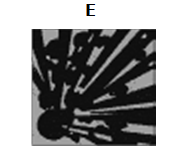 H 2 "Oxidante": substanţe şi preparate care produc reacţii puternic exoterme în contact cu alte substanţe, mai ales cu substanţe inflamabile.




		
		Acest simbol însoţit de cuvântul “oxidant” se refera la substanţe care eliberează oxigen putând provoca sau întreţine arderea substanţelor combustibile.
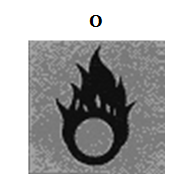 H 3-A "Foarte inflamabile":



- substanţe şi preparate lichide care au punctul de aprindere sub 21ºC (inclusiv lichide extrem de inflamabile), sau
- substanţe şi preparate care se pot încălzi până la aprinderea în contact cu aerul la temperatura ambiantă, fără aport de energie, sau 
- substanţe şi preparate în stare solidă care se pot aprinde cu uşurinţă după un contact scurt cu o sursă de aprindere şi care continuă să ardă sau să se consume şi după îndepărtarea sursei de aprindere sau
– substanţe şi preparate gazoase care se inflamează în aer la presiune normală, sau
- substanţe şi preparate care, în contact cu apa sau cu aerul umed, produc gaze foarte inflamabile în cantităţi periculoase.
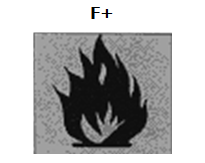 H 3-B "Inflamabile": substanţe şi preparate lichide care au punctul de aprindere egal sau mai mare de 21ºC şi mai mic sau egal cu 55ºC.



		

		Acest simbol însoţit de cuvântul “inflamabil” este atribuit substanţelor (produselor) care pot să se aprindă sub acţiunea unor surse de energie (flacără, scânteie etc) la temperatura ambiantă.
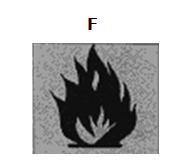 H 4 "Iritante": substanţele şi preparatele necorosive care, prin contact imediat, prelungit sau repetat cu pielea sau cu mucoasa, pot provoca inflamaţii.

		



		Acest simbol însoţit de cuvântul “iritant” apare scris pe eticheta substanţelor (preparatelor) care pot provoca o reacţie inflamatorie a tegumentelor, mucoaselor, căilor respiratorii, alergii, eczeme.
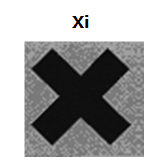 H 5 "Nocive": substanţe şi preparate care, în cazul în care sunt inhalate sau ingerate sau pătrund prin piele, pot constitui riscuri limitate pentru sănătate.

  
		
		Acest simbol însoţit de cuvântul ’’nociv’’ este atribuit substanţelor (produselor) care pot provoca, în funcţie de cantitate, efecte ireversibile după o singură expunere, efecte grave asupra sănătăţii după expunere repetată sau prelungită, dar şi efecte mutagene, cancerigene sau teratogene prin inhalare, înghiţire sau pătrundere prin piele.
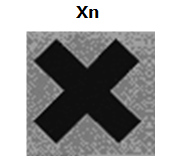 H 6 "Toxice": substanţe şi preparate (inclusiv substanţe şi preparate foarte toxice) care, în cazul în care sunt inhalate sau ingerate sau pătrund prin piele, pot produce vătămări serioase, acute sau cronice pentru sănătate şi pot fi chiar letale.

		

	

		Acest simbol însoţit de cuvântul “toxic” este atribuit substanţelor (produselor) care pot provoca, în funcţie de cantitate, efecte ireversibile după o singură expunere, efecte grave asupra sănătăţii după expunere repetată sau prelungită şi efecte mutagene, cancerigene sau teratogene prin inhalare, înghiţire sau pătrundere prin piele.
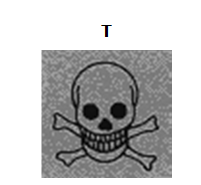 H 7 "Cancerigene": substanţe şi preparate care, în cazul în care sunt inhalate sau ingerate sau pătrund prin piele, pot induce cancerul sau creşterea incidenţei lui.

		H 8 "Corosive": substanţe şi preparate care pot distruge ţesuturile vii la contactul cu acestea.


		

		Acest simbol însoţit de cuvântul “corosiv” figurează pe etichetele substanţelor care exercită o acţiune distructivă asupra ţesuturilor vii, piele, mucoase.
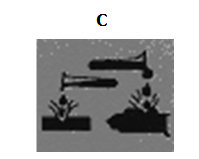 H 9 "Infecţioase": substanţe şi preparate cu conţinut de microorganisme viabile sau toxine ale acestora, care sunt cunoscute ca producând boli la om sau la alte organisme vii.

	H 10 "Toxice pentru reproducere" (teratogene): substanţe şi preparate care, în cazul în care sunt inhalate sau ingerate sau pătrund prin piele, pot induce malformaţii congenitale neereditare sau creşterea incidenţei acestora.
	H 11 "Mutagene": substanţe şi preparate care, în cazul în care sunt inhalate sau ingerate sau pătrund prin piele, pot produce defecte genetice ereditare sau creşterea incidenţei acestora.

	H 12 Deşeuri care emit gaze toxice sau foarte toxice în contact cu apa, aerul sau un acid.
 
	H 13 "Sensibilizante" substanţe şi preparate care, în cazul în care sunt inhalate sau pătrund prin piele, pot cauza o reacţie de hipersensibilizare astfel încât expunerea ulterioară la substanţa sau preparatul respectiv poate produce efecte nefaste caracteristice. (În măsura în care sunt disponibile metode de testare).
H 14 "Ecotoxice": deşeuri care prezintă sau pot prezenta riscuri imediate sau întârziate pentru unul sau mai multe sectoare ale mediului înconjurător.





  
		Acest simbol însoţit de cuvântul “periculoase pentru mediul înconjurator” figurează pe etichetele deşeurilor care, introduse în mediul înconjurator, ar putea prezenta sau prezintă un risc imediat ori întârziat pentru unul sau mai multe componente ale mediului înconjurator;
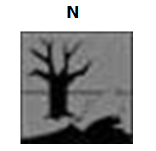 H15 Deşeuri capabile prin orice mijloace, după eliminare, să producă altă substanţă, de exemplu, levigat, care posedă oricare din caracteristicile prezentate mai sus.
În unele cazuri acelaşi simbol este folosit pentru mai multe clase de agenţi, de exemplu, simbolurile pentru clasele de substanţe toxice sau nocive se aplică şi substanţelor ce aparţin claselor: sensibilizante, cancerigene, mutagenice, toxice pentru reproducere. Se utilizează, după caz, unul din simbolurile de mai jos:
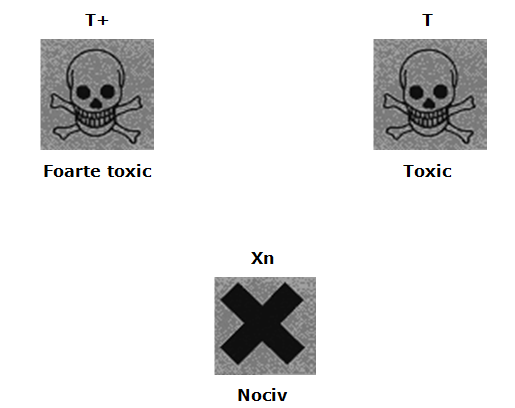 DEȘEURI SOLIDE ȘI PRELUCRAREA LOR
Deoarece la momentul actual cunoaştem mai multe tipuri diferite de deşeuri, este important să cunoaştem ce cantităţi există din fiecare fiecare. Dacă ştim ce cantitate de deşeuri este generată, putem proiecta strategii de gestionare care să se ocupe (reducă, reutilizeze, recicleze etc.) de aceste deşeuri. Acest lucru pare foarte bun ca şi principiu, dar problema este că nu avem date foarte exacte privind cantităţile de deşeuri generate. Definirea compoziţiei reale a deşeurilor generate este o altă problemă.
Compoziţia fluxului deşeurilor din România
PROPRIETĂŢI FIZICE
Există mai multe proprietăţi fizice, chimice şi biologice ale deşeurilor. Acestea sunt importante pentru gestionarea eliminării deşeurilor şi pentru recuperarea unei game de materiale, inclusiv energie. De reţinut este că această informaţie este importantă pentru determinarea metodei de eliminare a deșeurilor, precum compostare, depozite de deşeuri, reciclare etc.. Importantele proprietăţi fizice ale deșeurilor includ: densitatea (denumită uneori greutate specifică), conţinutul de umiditate, dimensiunea particulelor şi distribuţia , capacitatea de câmp şi porozitatea.
Densitatea
Aceasta este greutatea pe unitatea de volum şi este exprimată ca kg/m3.  Densitatea variază în funcție de cantitatea mare de varietăţi de constituenţi ai deşeurilor, gradul de compactare, starea de descompunere şi, în depozitele de deşeuri, cantitatea de acoperire de zi cu zi şi adâncimea totală a deşeurilor. Deşeurile inerte, cum ar fi materiale de construcții şi demolările pot avea densităţi mai mari. Densitatea se poate schimba în depozitele de deşeuri deoarece formarea de gaze de depozit şi descompunerea pot duce la pierderi semnificative de masă.
		Densitatea este importantă deoarece este necesară pentru evaluarea masei totale şi al volumului deşeurilor care trebuie gestionate. De exemplu, densitatea medie a deşeurilor vrac în SUA este 115 kg/m3. De obicei aceste deşeuri sunt adesea compactate la colectare astfel încât densitatea lor se modifică la 235-300 kg/m3.
Conţinut de umiditate
Cea mai frecventă metodă de a exprima conţinutul de umiditate este  procentul din greutatea materialului umed. Umiditatea este importantă deoarece influenţează densitatea (aşa cum este menţionat mai sus) şi gradul de compactare. De asemenea umiditatea joacă un rol important în procesul de descompunere, eliminarea componentelor anorganice şi utilizarea deșeurilor în incineratoare. Pretratarea deşeurilor pentru a asigura un conţinut de umiditate uniform poate fi efectuată înainte de eliminarea la groapa de gunoi. Conţinutul de umiditate în greutatea umedă poate fi determinat folosind următoarea ecuaţie:


M = conţinutul de umiditate (%)
w = greutatea iniţială a eşantionului (kg)
d = greutatea eşantionului după uscare la 105°C (kg)
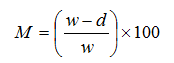 Dimensiunea particulelor şi distribuţia lor
Mărimea şi distribuţia componentelor deşeurilor sunt importante pentru recuperarea materialelor, în special atunci când sunt utilizate mijloace mecanice precum ecranele Trommel şi separatoarele magnetice. De exemplu, elementele feroase, care sunt de dimensiuni mari pot fi prea grele pentru a fi separate printr-un sistem cu centură magnetică sau tambur magnetic. Mărimea componentelor deşeurilor poate fi determinată folosind următoarele ecuaţii:

                                         						

 



Sc = Mărimea componentei (mm)  
l = lungime (mm) 
w = lăţime (mm) 
h  = înălţimea (mm)
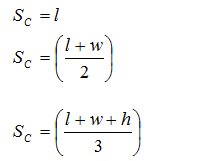 Capacitatea câmpului
Capacitatea câmpului reprezintă cantitatea totală de umiditate care poate fi reţinută de un eşantion de deşeu supus atracţiei gravitaţionale. Este o măsură esenţială deoarece apa în exces formează levigat. Aceasta poate fi o problemă majoră în depozitele de deşeuri. Capacitatea câmpului variază în funcţie de presiunea aplicată şi starea de descompunere a deşeurilor, dar valorile tipice pentru deşeuri amestecate necompactate provenite din surse rezidenţiale şi comerciale sunt în intervalul de 50-60%.
Permeabilitatea deşeurilor compactate
Conductivitatea hidraulică a deşeurilor compactate este o proprietate fizică importantă, deoarece reglementează circulaţia lichidelor şi gazelor într-un depozit de deşeuri. Permeabilitatea depinde de celelalte proprietăţi ale materialului solid incluzând distribuţia dimensiunii porilor, suprafaţa şi porozitatea.
PROPRIETĂŢI CHIMICE ALE DEŞEURILOR
Cunoaşterea compoziţiei chimice a deşeurilor este importantă pentru evaluarea metodelor de prelucrare alternativă şi opţiunilor de recuperare. Acest lucru este important mai ales în cazul în care deşeurile sunt arse pentru recuperarea energiei, caz în care cele patru proprietăţi mai importante sunt: analiza de proximitate, temperatura de aprindere, analiza elementară şi conţinutul de energie de fuziune. Analiza elementelor este de asemenea importantă în determinarea disponibilităţii nutrienţilor.
Analiza de proximitate 

		Analiza de proximitate include patru teste - pierderea umidităţii când deşeul este încălzit la 105 ° C timp de 1 oră, materia combustibilă volatilă (pierdere la calcinare), carbon fix şi cenuşă (greutatea reziduului după ardere). Unele valori tipice sunt prezentate în tabelul 4.4.
 
Punctul de fuziune al cenuşii 
		Aceasta este temperatura la care cenuşa rezultată din arderea deşeurilor va forma un solid (clincher) prin fuziune. Temperaturile tipice de fuziune sunt între 1100-1200 °C.
Analiza elementelor

		Acest lucru este, de asemenea, cunoscut sub numele de analiză finală şi implică determinarea carbonului, hidrogenului, oxigenului, azotului, sulfului şi cenuşii. Din cauza periculozităţii halogenilor, aceştia sunt de multe ori şi ei determinaţi. Rezultatele acestei analize sunt utilizate pentru a caracteriza compoziţia materiei organice din deşeuri. Acest lucru este important pentru efectuarea rapoartelor C/N de descompunere biologică.
Conţinut de energie

		Conţinutul energetic al componentelor deşeurilor poate fi determinat folosind un sistem cu cazan, calorimetru de laborator sau prin calcul utilizând compoziţia elementelor. Unitatea de măsură în sistemul internaţional este kJ/kg. Conţinutul de energie va fi tratat mai târziu când vom discută despre incinerare.

Substanţe nutritive esenţiale

		Dacă conţinutul organic al deșeurilor menajere va fi utilizat pentru conversia biologică sau pentru compost, producţie de metan sau de etanol, va cere conţinutul esenţial de nutrienţi. Principalele elemente nutritive în diferitele lor forme sunt cele mai importante - azotul (ca nitraţi, amoniul N) fosfor şi potasiu.
PROPRIETĂŢI BIOLOGICE ALE DEŞEURILOR

		Partea organică a deșeurilor solide (cu excepţia cauciucului şi a pielii) poate fi clasificată ca:
Componentă solubilă în apă - zaharuri, amidon, aminoacizi şi diferiţi acizi organici.
Hemiceluloză - un produs cu 5 şi 6 zaharuri de carbon.
Celuloza - un produs de glucoză cu 6 zaharuri de carbon.
Grăsimi, uleiuri şi ceară - esteri ai alcoolilor şi acizilor graşi cu lanţ lung.
Lignină - prezentă în unele produse din hârtie.
Lignoceluloză - combinaţie de lignină şi celuloză.
Proteine ​​- lanţuri de aminoacizi.
TRANSFORMAREA DEŞEURILOR 
		Transformarea deşeurilor poate avea loc prin intervenţia omului sau prin fenomenele naturale. Deşeurile solide pot fi transformate prin metode fizice, chimice şi biologice. 
TRANSFORMĂRI FIZICE
		Acestea includ separarea componentelor, reducerea mecanică ale volumelor şi reducerea mecanică ale dimensiunilor. Separarea componentelor este folosită pentru a descrie procesele de separare (manuale şi/sau mecanice) pentru deşeurile amestecate. Aceasta poate include metode cum ar fi: separarea magnetică. Materialele uzuale recuperate includ separarea materialelor reciclabile, eliminarea deşeurilor periculoase, precum şi recuperarea produselor energetice. Reducerea volumului se referă la procesele prin care volumele de deşeuri sunt reduse, de obicei, prin aplicarea unei forţe sau a unei presiuni. Vehiculele de colectare sunt dotate frecvent cu mecanisme de compactare - sau compactarea poate avea loc la o staţie de transfer. Presarea plasticului, hârtiei şi a aluminiului este un alt mijloc de reducere a volumului prin compactarea ce are loc în depozitele de deşeuri. Se poate folosi presiunea, de exemplu, pentru a transforma hârtia şi cartonul în buşteni pentru şemineu. Reducerea dimensiunilor este utilizată pentru a reduce dimensiunea deşeurilor. De obicei implică o anumită formă de tocare: măcinare sau sfărâmare.
TRANSFORMĂRI CHIMICE

		Acestea implică de obicei schimbarea de stare, de ex. din solid în lichid, din lichid în gaz, etc. Principalele procese de transformare chimică sunt: combustia, piroliza şi gazeificarea.  Combustia este reacţia chimică a materialelor organice cu oxigen. Această reacţie este însoţită de emisia de lumina şi căldură. Procesul poate fi reprezentat ca:

Materie organică + exces de aer   →    
       N2 + CO2 + H2O + O2 + cenuşă + căldură

		Piroliza implică arderea într-o atmosferă fără oxigen, în timp ce gazeificarea implică arderea parţială care rezultă în apariţia unui gaz.
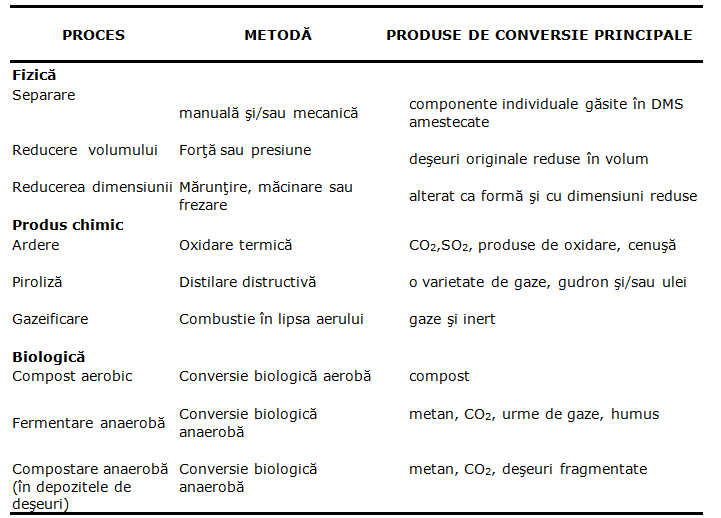 TEHNICI DE PRELUCRARE FIZICĂ A DEŞEURILOR SOLIDE
Mărunţire a reprezintă trecerea unui material într-o granulaţie mai fină. Fiecare mărunţire serveşte extinderii suprafeţei exterioare specifice. Pentru alegerea maşinii de mărunţire potrivite sunt necesare următoarele informaţii:
- proprietăţile fizice ale materialului care trebuie mărunţit precum granulaţia iniţială consistenţa, duritatea, fragilitatea şi fisionabilitatea;
- scopul mărunţirii, ca de exemplu, procesele fizice sau chimice la care va fi supus materialul mărunţit;
- caracteristicile necesare ale materialului mărunţit precum mărimea şi distribuţia particulelor mărunţite, mărimea medie a particulelor sau mărimea specifică a particulelor.
		Mărunţirea este cel mai des utilizată pentru mărirea suprafeţei specifice a componentelor deşeurilor biodegradabile, în vederea grăbirii procesului de tratare biologică Prin acest procedeu materialul se prepară pentru descompunerea microbiană, iar preluarea cantităţii necesare de apă este îmbunătăţită.
DEPOZITAREA DEȘEURILOR SOLIDE
Producerea unor cantităţi de deşeuri foarte mari de către societatea industrială a devenit o provocare majoră pentru mediul de afaceri şi statele afectate. Metodele de eliminare ale deşeurilor din trecut au dus la degradarea mediului, care au necesitat acţiuni de remediere costisitoare.
		Protejarea publicului împotriva potenţialului impact asupra mediului şi sănătăţii a practicilor precare de gestionare a deşeurilor reprezintă o necesitate. Tehnologia îmbunătăţită de colectare, prelucrare şi eliminare a deşeurilor este o solicitare a societății civile și a organizațiilor de mediu, făcând parte din politica europeana și mondială.
		Chiar la nivel național, depozitul de deşeuri este subiectul principal al dezbaterilor. Deoarece depozitele de deşeuri vechi au fost dezvoltate mai mult pentru a oferi alternative de eliminare ieftine decât pentru a proteja mediul înconjurător, în multe dintre ele s-au produs scurgeri de deşeuri. Depozitele de deşeuri noi sunt proiectate să reţină deşeurile şi să protejeze mediul pe termen lung. Deşi alte metode de gestionare ale deşeurilor, inclusiv reciclarea, compostarea şi incinerarea sunt instituite de comunităţi din întreaga ţară, accesul la un depozit de deşeuri rămâne o necesitate pentru toată lumea.
Un depozit de deşeuri este o instalaţie inginerească care necesită o planificare detaliată a caietului de sarcini, construire atentă şi funcţionare eficientă. Într-un depozit de deşeuri, deşeurile solide sunt răspândite în straturi subţiri, compactate să aibă cel mai mic volum posibil şi acoperite zilnic sau periodic cu pământ sau materiale substituente adecvate în aşa fel încât să minimizeze impactul asupra mediului.  
		Durata de funcţionare a unui depozit de deşeuri se extinde mulţi ani după momentul în care este închis. Stabilizarea deşeurilor începe la scurt timp după introducerea în depozitul de deşeuri, dar nu vor fi finalizate decât după ani buni de la închidere. Operaţiunile de îngrijire trebuie efectuate pentru a se asigura că nu apar probleme de mediu în timpul funcţionării sau după închidere. Proiectarea atentă, construcţia şi operarea pot minimiza posibilele probleme care apar la un depozit de deşeuri.
		Recent, multe întrebări au fost ridicate cu privire la impactul pe termen lung al depozitelor de deşeuri. Selecţia şi aprobarea zonei de amplasare s-au dovedit a fi foarte dificile din cauza preocupărilor politice şi a celor derivate din problemele cu terenurile ce se învecinează cu depozitul. Întrebări cu privire la eventuala dispunere a materialelor din depozite au dus la un interes reînnoit pentru procesele de descompunere şi biodegradabilitate.
Fenomene de risc care apar la depozitatrea deșeurilor
Producţia de gaze
		Valoarea producţiei de gaze depinde de gradul şi viteza de descompunere. Randamentul de gaz final are o compoziţie de gaze estimată în volum de 51% metan şi 49% dioxid de carbon. Datorită condiţiilor mai puţin ideale într-un depozit de deşeuri, randamentele de gaz observate sunt de aproximativ 100 de metri cubi la o tonă de deşeuri.
		În faza metanogenă, majoritatea gazelor din depozit sunt metan şi dioxid de carbon; aceste gaze constituie în mod normal 50-60 % (v/v) şi 30-40 % (v/v) din gazele de depozit. Alte componente "vrac" ale gazelor de depozit (acele gaze măsurate la nivel procentual) includ hidrogen, oxigen şi azot. Proporţia relativă a acestor gaze împreună cu componentele cheie în proporţii mici adesea se încadrează într-o gamă caracteristică gazelor provenite din diferite surse şi pot ajuta la identificarea gazelor migratorii.
Atât metanul cât şi hidrogenul sunt inflamabile în prezenţa oxigenului şi sunt, prin urmare, potenţial explozibil dacă aprinderea are loc într-un mediu închis. Metanul este inflamabil în aer într-o concentraţie de 5-15% în timp ce hidrogenul este inflamabil în intervalul 4,1-75%. Cu toate acestea, cu excepţia cazurilor când deşeurile sunt în stadii incipiente de stabilizare când concentraţia poate atinge niveluri de aproximativ 20% (v/v), hidrogenul se întâlneşte rar în interiorul gazului de depozit în concentraţii conţinute în intervalul exploziv. Valorile exacte ale limitei superioare de explozie (L.S.E.) şi ale limitei inferioare de explozie (L.I.E.) pentru metan pot varia în funcţie de concentraţia altor componente vrac cum ar fi dioxidul de carbon şi azotul. De obicei intervalul de aprindere 5-15 % (v/v) este cunoscut şi este baza de stabilire a limitelor de control.
Metanul este un gaz non-toxic, dar prin infiltrarea oxigenului în zona de creştere a rădăcinii plantelor, poate provoca moartea vegetaţiei de suprafaţă. Atunci când se produce migraţia gazelor de depozit, direcţia migrării poate fi urmărită prin cercetarea vizuală a vegetaţiei de suprafaţă cum ar fi copacii. Aceştia prezintă uscarea marginilor frunzelor, căderea florilor şi devitalizarea crengilor. În cazuri extreme se poate observa o încălzire a suprafeţei solului. Nu este clar dacă aceste efecte cauzatoare de încălzire ale suprafeţei solului sunt un rezultat al transferului de căldură de la gazul cald sau o consecinţă a oxidării biologice a metanului. În acest ultim caz, bacteriile ce oxidează metanul folosesc acest gaz pentru a se dezvolta iar eliberarea dioxidului de carbon devine rezultat. S-a luat în calcul folosirea unor astfel de bacterii în sistemele de control ale gazelor de gunoi.
		Dioxidul de carbon provoacă asfixierea prin înlocuirea oxigenului şi poate provoca deces prin paralizia centrelor respiratorii. Valoarea limită pentru CO2  este de 0,5 %. Concentraţiile peste 5% duc la o respiraţie grea, dureri de cap şi tulburări de vedere.
Oxigenul şi azotul sunt de obicei prezenți în gazul de depozit ca urmare a amestecării cu aerul atmosferic. Azotul este în principal inert şi va avea un efect minim cu excepţia faptului că modifică intervalul în care metanul este explozibil. Cu toate că privarea de oxigen se produce la concentraţii ce se găsesc în mod normal în depozitul de deşeuri (tabelul 3.9), este dificil de crezut că cineva se va afla într-un mediu ce conţine doar gaz de depozit pur.     
		

		Deoarece inflamabilitatea metanului depinde de prezenţa aerului, este important să se controleze nivelul de oxigen. Acest lucru este valabil mai ales la depozitele de deşeuri unde se desfăşoară activităţi de captare şi colectare a gazului şi unde riscul de explozii ar fi mult mai mare la concentraţii de oxigen de peste 13% v/v.  În multe cazuri nivelul de oxigen dintr-un sistem de colectare a gazelor este folosit pentru a monitoriza rata de captare şi de pompare.
Hidrogenul sulfurat (H2S) se găseşte de obicei în concentraţii mici în depozitul de deşeuri, dar poate ajunge la concentraţii de până la 35% (v/v) şi este de obicei asociat cu degradarea deşeurilor bogate în sulfat cum ar fi gips-carton şi alte materiale ce conţin gips. 
	

		Pe lângă pericolele asociate cu principalele gaze "vrac", componentele minore pot exercita un impact nociv asupra mediului şi asupra sănătăţii umane. Mulţi dintre compuşii minori din gazul de depozit sunt toxici atunci când sunt prezenţi în aer, în concentraţii care depăşesc valorile limită cunoscute ale toxicităţii (VLT) sau Standardele de expunere ocupaţională (SEO) stabilite de Direcţia de Sănătate şi Siguranţă. Oricine intră în contact cu gazul de depozit este, prin urmare, expus unui potenţial risc de natură toxică din cauza componentelor minore.
Migraţia gazelor
Migraţia gazului de depozit va afecta mediul în mai multe feluri, dintre care cele mai semnificative sunt contribuţia la emisiile atmosferice de metan şi pericolul de explozie cauzat de acumularea gazelor din migraţii în spaţii închise.
		Migraţia gazului este produsă fie de existenţa unui gradient de concentraţie ce permite difuzia în fază gazoasă (fluxul difuziv), fie un gradient de presiune (debit vâscos) fie o combinaţie a celor două. Difuzia gazului este procesul prin care materia este transportată dintr-o parte a unui sistem în alta ca rezultat al mişcării moleculare aleatorii. Rata de difuzie a gazului este invers proporţională cu rădăcina pătrată a densităţii sale. Astfel, un gaz "uşor" cum ar fi metanul va migra de 1.65 ori mai repede decât dioxidul de carbon, care este mai greu.
		Metoda umplerii este cel mai important factor care afectează migraţia gazelor în depozit. Tehnici de amplasare ale deşeurilor în straturi subţiri utilizând o compactare bună şi depunere zilnică de straturi tind să încurajeze migraţia laterală a gazului, mai ales în cazul în care materialele de acoperire au o permeabilitate redusă. Dimpotrivă, construcţia de puţuri în depozit va tinde să favorizeze migraţia verticală a gazelor în interiorul şi în jurul acestor structuri.
În timpul dezvoltării depozitului, orice gaz produs va fi eliberat urmând calea minimei rezistenţe. Prin urmare, înainte de acoperirea finală şi presupunând că s-au folosit materiale permeabile de acoperire intermediară, cea mai mare cantitate de gaze produse va fi eliberată în atmosferă. Cu toate acestea, după acoperirea finală, degajarea gazelor în atmosferă va fi limitată în funcţie de eficienţa capacului. Ca urmare, se va produce o presiune a gazelor în depozitul ce va crea o forţă motrică pentru migraţia gazelor. În aceste condiţii, posibilitatea migraţiei laterale creşte. Viteza şi gradul de migraţie va depinde de o serie de factori cum ar fi condiţiile de mediu, climatice şi geofizice.
		Factorii de mediu sunt, în esenţă, limitaţi la condiţiile din interiorul depozitului de deşeuri. Aceștia vor afecta viteza şi gradul de degradare a deşeurilor şi, prin urmare viteza de creştere şi presiunea gazului acumulat. Condiţiile geofizice vor afecta căile de migrare ale gazelor; straturi şi straturi de gaz feliate şi fracturate cu diferite permeabilităţi vor afecta direcţia şi viteza de circulare a gazelor. Acestea pot fi modificator de factori hidrogeologici cum ar fi nivelul de masă de apă.
Într-o un sol cu compoziţie variată, gazul va tinde să migreze preferenţial prin straturi de piatră a căror dimensiune, formă şi dispunere le face mai permeabile. Gazul se poate deplasa pe distanţe mari prin aceste straturi şi odată ajuns la "suprafaţă" se poate infiltra în structuri de suprafaţă, creând o situaţie potenţial explozivă. În depozitele lipsite de măsuri de control ale gazului, gazul de depozit a migrat între 300-400 de metri dincolo de zona de amplasare a acestuia. Acest fapt arată că nu există nicio distanţă de siguranţă la un depozit de deşeuri. Gazul poate migra prin straturi permeabile, grote şi cavităţi, fisuri, puţuri, canalizări, drenuri, tunele şi alte formaţiuni ce crează o cale cu minimă rezistenţă pentru deplasarea.
		Condiţiile climatice, inclusiv presiunea atmosferică şi precipitaţiile pot afecta migraţia gazului de depozit; odată cu scăderea presiunii atmosferice scad şi presiunile de suprafaţă ce se opun migraţiei gazelor facilitând astfel mişcarea lor. Diferenţa de presiune dintre gazul din depozit şi presiunea atmosferică este importantă. O relaţie inversă între presiunea atmosferică şi migraţia gazelor (măsurată ca concentraţie de metan în puncte din afara ariei depozitului) poate fi demonstrată pentru mai multe locaţii din afara depozitului.
Precipitaţiile pot afecta migraţia gazului prin efectele asupra etanşeităţii suprafeţei, provocând umflarea materialelor de suprafaţă şi închizând fisurile. Se reduce astfel numărul de căi de migrare verticale, observându-se o creştere a migraţiei gazului pe lateral. Infiltrarea apei poate creşte, de asemenea, nivelul apei în afara zonei de depozitare şi a levigatului, reducând astfel volumul de gaze şi cauzând o creştere a presiunii de gaz.
Producţia de levigat
Levigatul care ajunge la baza depozitului de deşeuri se poate infiltra în sol. Dacă se produc scurgeri, un acvifer aflat dedesubt poate fi contaminat. Gradul de contaminare va depinde de permeabilitatea solului. Scurgerea într-o formaţiune poroasă poate duce la contaminarea unei zone mari. În trecut, multe depozite de deşeuri nu au fost căptuşite. Datorită preocupărilor de protecţie a apelor subterane, la baza majorităţii depozitelor de deşeuri se instalează căptuşeli pentru controlul şi colectarea levigatului. Unele materiale anorganice vor fi în continuare solubilizate în levigat prin descompunere care are loc în timpul celei de-a doua etape, astfel încât scăderea conductivităţii nu va fi la fel de drastică ca scăderea COD.
		După ce materialul organic uşor degradabil a fost descompus, producţia de metan va scădea şi se pot crea mai multe condiţii aerobe prin infiltrarea de apă oxigenată.
Ratele de descompunere ale deşeurilor pot varia considerabil de la un depozit la altul. De exemplu, pH-ul aerobic poate dura câteva săptămâni sau luni cu generarea semnificativă de metan care apare pe parcursul unuia sau a doi ani. În plus, un depozit de deşeuri poate avea diferite părţi ce se află în diferite stadii de descompunere, compoziţia de gaz şi levigat reflectând cele trei etape de descompunere. A doua etapă a descompunerii durează mai mulţi ani sau poate chiar zeci de ani pentru a se finaliza.
		
		Levigatul din depozite este format din componentele solubile ale deşeurilor şi componente intermediare solubile şi produsele de degradare ale deşeurilor. Acesta intră în apă infiltrându-se prin deşeuri
PRELUCAREA APELOR INDUSTRIALE
PARAMETRII DE CALITATE AI APEI

		Calitatea apei este un termen neutru care se referă la compoziţia apei afectate de procesele naturale şi activităţile umane. Calitatea apei este, de asemenea, legată de utilizarea sa specifică şi este, de obicei, măsurată în termeni de concentraţie a elementelor sale constitutive. Măsurătorile calităţii apei includ parametrii chimici, fizici şi biologici.
Pentru caracterizarea calităţii şi gradului de poluare a unei ape se utilizează indicatorii de calitate care stabilesc limitele minim, maxim. Aceştia se pot clasifica  după natura lor şi după natura şi efectele pe care le au asupra apei,  astfel: 

- indicatori organoleptici (gust, temperatura, miros etc.); 
- indicatori fizici (pH, conductivitate electrică, culoare, turbiditate etc.); 
- indicatori chimici (cloruri, azotiţi, azotaţi amoniac, substanţă organica, reziduul fix, duritate);
- indicatori chimici toxici (metale grele, hidrocarburi, pesticide detergenţi etc.);
- indicatori radioactivi (substanţe radioactive);
- indicatori bacteriologici (bacterii, ciuperci etc.); 
- indicatori biologici (microalge  etc.).
PARAMETRI FIZICI
Parametrii fizici definesc acele caracteristici ale apei legate de simţul vederii, tactil, gust sau miros. Cele şase caracteristici fizice cel mai des luate în considerare sunt solidele în suspensie, temperatura, gustul şi mirosul, culoarea şi turbiditatea.  

Solid în suspensie

		Solidele în suspensie se referă la un solid care este suspendat într-un lichid. Sunt foarte dependente de fluxul de apă şi, de obicei, cresc în timpul şi imediat după ploaie. Solidele în suspensie din apă constau în particule organice şi anorganice. Solidele anorganice precum mâlul, lutul şi alte elemente constitutive ale solului şi materii organice, ca fibrele vegetale şi solidele biologice (alge, plancton, bacterii) sunt constituenţi obişnuiţi ai apelor de suprafaţă. Partea anorganică este, de obicei, considerabil mai mare decât cea organică. Ambele contribuie la turbiditatea sau tulburarea apei. Aceste materiale sunt adesea contaminanţi naturali care rezultă din acţiunea de eroziune a apei care curge pe suprafeţe. Datorită capacităţii de filtrare a solului, materialele în suspensie reprezintă rareori un constituent al apelor subterane.
Determinarea solidelor în suspensie este importantă în analiza apelor poluate.  Acestea sunt inestetice şi oferă locaţii de adsorbţie pentru agenţii chimici şi biologici. Materia în suspensie prezentă în apă reduce, de asemenea, capacitatea unor organisme de a găsi hrană, reduce fotosinteza, perturbă reţelele de alimentare, poartă pesticide şi alte substanţe nocive. Solidele în suspensie interferează, de asemenea, cu tratamentul eficient al apei de băut. Cantităţi mari de sedimente interferează cu coagularea, filtrarea şi dezinfectarea. Este necesar mai mult clor pentru a dezinfecta eficient apa tulbure. Acestea pot, de asemenea, cauza probleme pentru utilizatorii industriali. Cele mai multe solide în suspensie pot fi îndepărtate din apă prin filtrare.  
		
		Astfel, partea de solide în suspensie într-o probă de apă poate fi aproximată prin filtrarea apei, uscarea reziduurilor, filtrarea acesteia până la o greutate constantă la 104˚C (±˚C), şi determinarea greutăţii reziduului reţinut pe filtru.  Rezultatele acestui test privind solidele în suspensie sunt, de asemenea, exprimate în masă uscată pe volum (miligrame pe litru).  Solidele care trec prin filtrul dispozitivului de filtrare sunt denumite solide dizolvate. Cantitatea de solide dizolvate este, de asemenea, exprimată în miligrame pe litru (mg/L). Un solid dizolvat reprezintă diferenţa dintre cantitatea totală de solide şi conţinutul de solide în suspensie din proba de apă.
Temperatura
Temperatura apei este un parametru foarte important din cauza efectului său asupra reacţiilor chimice şi procentelor de reacţie, vieţii acvatice şi compatibilitatea apei pentru utilizări benefice. Din păcate, interpretarea rezultatelor temperaturii apei nu este atât de uşoară, deoarece temperatura influenţează multe proprietăţi diferite ale apei. Mai multe lucruri influenţează creşterea şi descreşterea  temperaturii apei într-un curs de apă, cele mai importante fiind anotimpul, timpul zilei şi vremea. O gamă largă de temperaturi pot apărea pe lungimea unui curs de apă mai ales în timpul lunilor de vară, ca urmare a unor factori precum adâncimea apei, culoarea apei, cantitatea de vegetaţie de umbrire şi debitele. 
		Temperatura este măsurată utilizând un termometru şi este înregistrată în grade Celsius (˚C) sau Kelvin (K), unde 0°C reprezintă temperatura de îngheţare a apei şi 100°C fiind temperatura de fierbere a apei la nivelul mării. Pe această scară o diferenţă de temperatură de 1 grad este la fel ca o diferenţă de temperatură de 1 K, astfel încât scara este în esenţă aceeaşi ca scara Kelvin, dar sunt decalate prin temperatura la care apa îngheaţă (273.15 K).
Încălzirea apei provoacă deseori daune mediului în timp. Multe probleme asociate cu temperatura apei sunt cauzate sau agravate de utilizarea terenurilor şi activităţile umane. Scurgerile calde de pe suprafeţele pavate cum ar fi drumuri, trotuare, parcări, curţi din beton şi acoperişuri pot afecta considerabil temperatura apelor colectoare. Unele industrii folosesc apa ca element de răcire în timpul prelucrării. Această apă este uneori deversată într-un râu sau lac. Atunci când această apă este deversată într-un râu, este mult mai caldă decât apa existentă în râu, şi ca urmare, temperatura râului creşte. Temperatura apei afectează capacitatea apei de a menţine oxigenului, procentul de fotosinteză a plantelor acvatice şi ratele metabolice ale organismelor acvatice. Creşterea temperaturii apei va creşte consumul de energie al vieţuitoarelor cursului. O activitate mai accelerată rezultă într-un consum mai mare de oxigen de către peşti, insecte acvatice şi bacterii şi va reduce nivelul de oxigen dizolvat (OD) din apă. Temperatura apei permite acestor plante să crească mult mai puternic şi poate duce la un avânt al algelor și o serie de efecte nedorite.
Gust şi miros
Gustul şi mirosul apei sunt mai degrabă parametrii estetici importanţi decât parametrii legaţi de sănătate. Există multe cauze posibile ale gusturilor şi mirosurilor din apă, cum ar fi mineralele, metalele şi sărurile din sol, produse finite din reacţiile biologice şi componente ale apelor reziduale. Substanţele anorganice sunt mai susceptibile în a produce gusturi neînsoţite de miros. Materialele alcaline conferă un gust amar apei, în timp ce sărurile metalice pot da un gust sărat sau amar. Materialele organice pot în schimb să producă atât gust cât şi miros. Descompunerea biologică a substanţelor organice poate rezulta în lichide şi gaze producătoare de gust şi miros în apă. Apa poate mirosi, de asemenea, a ouă stricate din cauza unor niveluri ridicate de hidrogen sulfurat. De asemenea, anumite specii de alge secretă o substanţă uleioasă care poate avea ca rezultat atât gust, cât şi miros. Consumatorii găsesc gustul şi mirosul neplăcut din motive evidente. Din cauză că apa este considerată inodoră şi fără gust, consumatorul asociază gustul şi mirosul cu contaminare şi poate prefera să utilizeze apă fără gust, inodoră, care ar putea prezenta de fapt mai multe riscuri la adresa sănătăţii. Mirosurile produse de substanţe organice pot fi cancerigene.
Culoarea
Apa pură este incoloră, dar apa în natură este adesea colorată de substanţe străine. Prezenţa culorii indică prezenţa unor materiale dizolvate şi particule în apă. Oricare dintre aceste componente pot fi profund colorate, de exemplu moleculele organice dizolvate numite taninuri pot rezulta în culori de maro închis sau algele care plutesc în apă (de exemplu particule) pot da o culoare verde. Dar într-o mulţime de cazuri apa are o culoare limpede spre neutru din cauza lipsei de pigmenţi (de exemplu marea).  Oxizii de fier pot produce o apă roşiatică, iar oxizii de mangan produc o apă maro sau negricioasă.  De asemenea, deşeurile industriale din textile şi operaţiunile de vopsire, producţia de celuloză şi hârtie, prelucrarea produselor alimentare şi produsele chimice pot adăuga o coloraţie substanţială apei din cursurile colectoare. Apa colorată nu este acceptabilă din punct de vedere estetic de publicul larg. Apa foarte colorată nu este adecvată pentru spălare, vopsire, fabricarea hârtiei, textilelor şi alte procese de prelucrare a produselor alimentare.  Astfel, culoarea apei afectează nivelul de comercializare atât pentru uz casnic, cât şi industrial. Tuburile pentru comparaţia culorilor care conţin o serie de standarde sunt de obicei folosite pentru comparaţia directă a probelor de apă. Rezultatele sunt exprimate în unităţi de culoare (TCU) unde o unitate este echivalentă cu culoarea produsă de 1 mg/l de platină în formă de ioni cloroplatinaţi.
Turbiditate
Turbiditatea se referă la gradul de claritate al apei. Turbiditatea este o caracteristică a apei care descrie cantitatea de solide în suspensie din apă. Cu cât sunt mai multe solide în suspensie în apă, cu atât pare mai întunecoasă şi gradul de turbiditate mai mare.  Turbiditatea este de asemenea considerată ca o bună măsură a calităţii apei. Turbiditatea în apele de suprafaţă rezultă de obicei din eroziunea materialului coloidal, cum ar fi argila, aluviuni, fragmente de rocă şi oxizi metalici din sol. Scurgerile urbane, deversarea deşeurilor industriale şi menajere, fibrele vegetale şi microorganismele pot contribui, de asemenea, la o turbiditate mai mare a apelor. Dezvoltarea algelor poate contribui la turbiditate. Producţia de alge este îmbunătăţită atunci când nutrienţii sunt eliberaţi de sedimentele de la fund în timpul schimbării anotimpurilor şi schimbărilor în curenţii apei.
Turbiditatea indică cât de mult lumina care pătrunde prin apă este împrăştiată de particulele în suspensie. Împrăştierea luminii creşte cu creşterea conţinutului de solide în suspensie şi plancton. Turbiditatea în apele cu mişcare lentă şi adânci poate fi măsurată cu ajutorul unui dispozitiv numit disc Secchi. Un disc Secchi este un disc alb-negru cu un diametru de 20 cm. Discul este coborât în ​​apă până când dispare din vedere. Adâncimea la care discul dispare se numeşte adâncimea Secchi şi se înregistrează în metri. Un disc Secchi nu funcţionează în cursurile de mică cu adâncime şi cu mişcare rapidă. În aceste ape, se foloseşte un turbidimetru (uneori numit nefelometru). Un turbidimetru măsoară împrăştierea luminii şi oferă o măsură relativă a turbidităţii în unităţi de turbiditate nefelometrice (NTU).
Impactul principal al turbidităţii este în mare parte doar estetic, nimănui neplăcându-i aspectul de apă murdară.  De asemenea, este esenţial să se elimine turbiditatea apei pentru a o dezinfecta eficient în scopuri de potabilitate. Acest lucru poate adăuga unele costuri suplimentare în tratarea surselor de apă de suprafaţă. Mai mult, apa foarte tulbure poate împiedica lumina să ajungă la plantele din partea de jos sau fitoplanctonul cursului de apă şi, prin urmare, poate reduce cantitatea de productivitate primară într-un sistem acvatic. În general, excesul de turbiditate duce la mai puţine organisme fotosintetice disponibile pentru a servi ca surse de alimentare pentru mai multe nevertebrate. Ca urmare, numărul de ansamblu al nevertebratelor poate scădea, ceea ce poate duce apoi la o scădere a populaţiei de peşte. Apele tulburi pot indica prezenţa unor contaminanţi, cum ar fi vopsele, în soluţie sau adsorbite în particulele de sedimente. Aceşti contaminanţi pot duce la efecte toxice directe (acute) asupra vieţii acvatice sau se pot agrava în timp şi pot duce o toxicitate pe termen lung (cronică).
PARAMETRI CHIMICI
Caracteristicile chimice ale apei sunt numeroase.  Fiecare substanţă care se dizolvă în apă poate fi numită o caracteristică chimică a calităţii apei.  Parametrii chimici sunt solidele dizolvate total, alcalinitate, duritate, metale, compuşi organici şi substanţe nutritive. 
Solid dizolvat în totalitate
		Solidele dizolvate în totalitate (SDT) sunt solidele rămase în apă după ce apa este filtrată şi uscată. SDT constau în particule organice şi anorganice. Compuşii anorganici cum ar fi mineralele, metalele şi gazele pot fi dizolvate în apă. Materialele provenite din produsele de dezintegrare a vegetaţiei, produsele chimice organice şi gazele organice sunt componente organice dizolvate în apă des întâlnite. Multe substanţe dizolvate nu sunt de dorit în apă. Concentraţii mari de SDT în apă pot afecta gustul, culoarea şi mirosul apei. Unele substanţe chimice pot fi toxice, iar unele dintre elementele constitutive organice dizolvate s-au dovedit a fi cancerigene. Cu toate acestea, nu toate substanţele dizolvate sunt nedorite în apă. De exemplu, apa în esenţă pură, distilată are un gust plat. De asemenea, apa cu cantităţi mici de SDT va deveni corozivă pentru a atinge echilibrul şi tendinţa apei va fi de a dizolva ţevi şi instalaţii sanitare. O măsurare directă a SDT poate fi făcută prin evaporarea şi uscarea unui eşantion cu probe de apă care a fost filtrată pentru a îndepărta solidele în suspensie. Reziduul rămas care se cântăreşte reprezintă totalul solidelor dizolvate în apă. SDT se exprimă în miligrame pe litru în funcţie de masa uscată.
Conductivitatea electrică (CE) sau conductibilitatea specifică a apei este legată de SDT. Este o măsură a capacităţii apei de a conduce un curent electric. Acesta este înregistrat în micro-siemens pe centimetru. Deoarece curentul electric este transportat de ionii din soluţie, conductivitatea creşte pe măsură ce cantitatea de SDT creşte. Relaţia este aproape liniară, în funcţie de concentraţia de SDT şi trebuie determinată pentru fiecare caz în parte. Relaţia este exprimată prin ecuaţia de mai jos;

                                  SDT	=      k. EC   			            

SDT	=	Solide dizolvate în totalitate, mg/L
EC	=	Conductivitate electrică, µohm/cm
k	=	Constantă (valoarea lui k variază de la 0.5 la 0.9 în funcţie de SDT şi 	temperatura apei)
Alcalinitatea
Alcalinitatea este o măsură a cantităţii de ioni din apă, care vor reacţiona pentru a neutraliza acizii sau o măsură a puterii apei de a neutraliza acizii. Alcalinitatea nu se referă la pH, ci se referă la abilitatea apei de a rezista schimbărilor de pH. Constituenţii alcalinităţii în sistemele naturale de apă includ ioni de bicarbonat (HCO3-), carbonat (CO32-) şi hidroxid (OH-), silicaţi, fosfaţi, amoniu şi sulfuri. Aceşti compuşi rezultă din dizolvarea substanţelor minerale în sol şi atmosferă. Fosfaţii pot proveni, de asemenea, de la detergenţi din deversările de ape reziduale şi de la îngrăşăminte şi insecticide din terenurile agricole. Hidrogenul sulfurat şi amoniacul pot fi produse de descompunerea microbiană a materialului organic. Totuşi, constituenții principali ai alcalinităţii sunt ionii de bicarbonat (HCO3-), carbonat (CO32-) şi hidroxid (OH-). Aceste substanţe pot proveni din dioxid de carbon, un constituent al atmosferei şi un produs al descompunerii microbiene a materialului organic.
Alcalinitatea este măsurată prin titrare. Un acid cu putere cunoscută de titrant se adaugă la un volum dintr-o probă cu apă tratată. Volumul de acid necesar pentru a aduce proba la un nivel de pH specific reflectă alcalinitatea probei. Punctul final al pH-ului este indicat printr-o schimbare a culorii. Alcalinitatea este exprimată în unităţi de miligrame per litru (mg / L) de carbonat de calciu (CaCO3).  Apele cu alcalinitate scăzută sunt foarte sensibile la schimbările de pH. Apele cu alcalinitate ridicată sunt capabile să reziste la schimbări majore de pH. Alcalinitatea nu numai că ajută la reglarea pH-ul unui corp de apă, ci şi a conţinutului de metale. Ionii de bicarbonat şi carbonat din apă pot elimina metalele toxice (cum ar fi plumb, arsenic, cadmiu) prin precipitarea metalelor din soluţie. În cantităţi mari, alcalinitatea conferă un gust amar apei. Reacţia dintre un constitutiv alcalin şi cation (ion pozitiv) produce precipitaţii în conductă.
Duritatea
Duritatea este o măsură a cationilor polivalenţi (ioni cu o sarcină mai mare decât 1) în apă. Duritatea reprezintă în general concentraţia de ioni de calciu (Ca2+) şi magneziu (Mg2+) deoarece aceştia sunt cei mai comuni cationi polivalenţi.  Alţi ioni, cum ar fi cei de fier (Fe2+) și mangan (Mn2+) pot contribui, de asemenea, la duritatea apei, dar sunt prezenţi în general în concentraţii mult mai mici. Apele cu valori ridicate de duritate sunt denumite "grele", în timp ce cele cu valori scăzute de duritate sunt "uşoare“. Duritatea este clasificată ca duritatea carbonatată şi duritatea necarbonatată, în funcţie de anionul cu care se asociază. Duritatea care este echivalentă cu alcalinitatea este denumită duritatea carbonatată, iar duritatea rămasă este numită duritate necarbonatată. Unii factori afectează duritatea, printre care se numără geologia, mineritul, deversări industriale şi evacuarea apelor reziduale. Drenajul din locaţiile de minerit funcţionale abandonate poate contribui cu ioni de calciu, magneziu, fier, mangan şi alţi ioni dacă minerale care conţin aceste elemente constitutive sunt prezente şi sunt expuse la aer şi apă. Acest lucru poate creşte duritatea unui curs. Unele procese industriale pot produce, de asemenea, cantităţi semnificative de calciu şi magneziu, care sunt ulterior evacuate în cursuri.
Duritatea apei
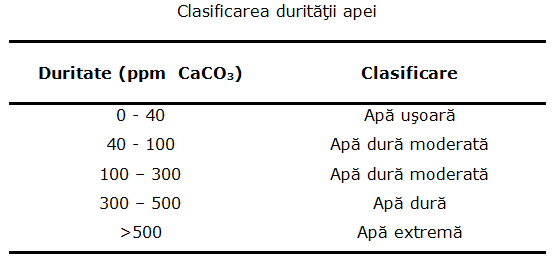 Duritatea afectează cantitatea de săpun care este necesară pentru a produce spumă. Apa dură necesită mai mult săpun, deoarece ionii de calciu şi magneziu formează structuri cu săpunul, prevenind formarea spumei de săpun. Apa dură poate lăsa, de asemenea, o peliculă pe păr, ţesături şi articole din sticlă. Duritatea apei este foarte importantă în utilizarea industrială, deoarece aceasta formează o crustă în echipamentele pentru schimburi de căldură, cazane şi conducte. Este nevoie de o anumită duritate în sistemele sanitare pentru a preveni coroziunea conductelor. Duritatea atenuează toxicitatea metalelor, deoarece Ca2+ şi Mg2+ la peştii previn absorpția de metale, cum ar fi plumb, arsenic, cadmiu în sistemul lor sanguin prin intermediul branhiilor. Cu cât duritatea este mai ridicată, cu atât este mai greu ca metalele toxice să fie absorbite prin branhii.  Duritatea este măsurată prin titrare. Un tampon şi un indicator de culoare sunt adăugate într-un volum de apă. Titrantul se adaugă apoi în apă şi reacţionează cu Ca2+ şi Mg2+ din apă. Volumul de acid necesar pentru a schimba culoarea probei reflectă concentraţia de Ca 2+ şi Mg 2+ a probei. Cu cât este nevoie de mai mult acid, cu atât se află mai mult Ca2+ şi Mg 2+ în probă. Duritatea este exprimată în general în unităţi de miligrame per litru (mg / l) sau părţi per milion (ppm) de CaCO3.
Metale
Toate metalele sunt solubile până la un anumit nivel în apă. Metalele sunt clasificate în grupul de toxice şi non-toxice. Metalele care sunt dăunătoare în cantităţi relativ mici sunt cunoscute în general ca Grupul metalelor toxice, iar alte metale se încadrează în grupul de non-toxice. Sursele de metale în apele naturale includ dizolvarea depozitelor naturale şi deversări de ape reziduale menajere, industriale şi agricole.
Metale netoxice
Printre primele metale non toxice găsite în general în apă se numără calciul, sodiul, fierul, manganul, fluorul, aluminiul, cuprul şi altele. Cantitatea excesivă de metale non toxice în apă duc la apariţia unui gust amar, culoare, miros şi turbiditate şi dăunează sănătăţii.
Calciu
		Calciul provine mai ales din roci. Concentraţii mai mari provin din calcar, dolomit, gips şi şisturi bituminoase. Calciul este al doilea element constitutiv important, după bicarbonatul prezent în apele cele mai naturale. Este necesar ca nutrient pentru plante şi este un mineral necesar pentru oameni şi alte animale. Aportul zilnic recomandat este de 800 mg pentru om. Deficitul de calciu poate provoca osteoporoză şi toxicitatea poate include pietre la rinichi. Concentraţia de calciu din apele naturale poate varia între 10 şi 100 mg/L. Apele cu un nivel de calciu între 40 şi 100 mg/L sunt considerate în general dure spre foarte dure.  Calciul este un constituent primar al durităţii apei.
Sodiu
		Principala sursă de sodiu în apele naturale este scoarţa Pământului. Sărurile de sodiu sunt foarte solubile şi rămân în soluţie. Concentraţiile de sodiu obişnuite în apele naturale variază între 5 şi 50 mg/l.  Concentraţiile excesive determină un gust amar în apă şi pot fi toxice pentru peşti şi alte animale acvatice. Sodiul este, de asemenea, coroziv pentru suprafaţa metalică şi este necesar în cantităţi limitate pentru creşterea majorităţii plantelor.
Fier şi mangan
		Fierul (Fe) şi manganul (Mn) sunt frecvent întâlnite împreună şi nu prezintă riscuri pentru sănătate la concentraţii scăzute în apele naturale. Deoarece atât Fe cât şi Mn sunt prezente în forme insolubile în cantităţi semnificative în aproape toate solurile. Pentru a explica felul în care cantităţi apreciabile pot intra în apă odată cu solul, trebuie să se ia în considerare transformarea fierului şi manganului în forme solubile. Concentraţia de 0.3 mg/L de Fe şi 0,05 mg/L pentru Mn cauzează probleme de culoare. Unele bacterii utilizează compuşi de Fe şi Mn ca sursă de energie şi creşterea de mâzgă rezultată poate produce probleme de gust şi miros. Ratele de oxidare sunt lente şi astfel formele reduse pot persista ceva timp în apele aerate.  Acest lucru este valabil mai ales atunci când pH-ul este sub 6 cu oxidarea fierului şi sub 9 cu oxidarea manganului.  Atât Fe şi Mn interferează cu operaţiunea de spălare, cauzează pete inacceptabile pe corpurile sanitare şi provoacă dificultăţi în sistemele de distribuţie prin susţinerea creşterii bacteriilor de fier.
Fluorură	
		Fluorul este asociat în natură cu câteva tipuri de roci şi este uşor solubil în apă. Fluorul este toxic pentru oameni şi alte animale în cantităţi mari, în timp ce concentraţiile mici pot fi benefice.  În mod normal, concentraţia de fluor este mai mică de 0,5 mg/L în apele naturale. În plus, apele de suprafaţă şi apele subterane pot experimenta contaminări cu fluorură de la anumite insecticide, din deşeuri chimice şi particule şi gaze purtate de aer de la fabricile de topire a aluminiului. O concentraţie de fluor de aproximativ 1 mg/L în apa potabilă ajută la prevenirea cariilor dentare şi a degradării dinţilor. Aporturile ridicate de fluorură pot cu toate acestea să aibă un efect negativ asupra sănătăţii. Concentraţia de fluor mai mare de 2 mg/L provoacă decolorarea sau marmorarea dinţilor, numită fluoroză dentară. Concentraţia de peste 5 mg/L poate duce la fluoroză scheletică sau osoasă.
Metale toxice
Metalele toxice sunt dăunătoare pentru oameni şi alte organisme în cantităţi mici. Metalele toxice, care pot fi dizolvate în apă includ arsenic, bariu, cadmiu, plumb, mercur şi argint. Toxinele cumulative cum ar fi arsenicul, cadmiul, plumbul şi mercurul sunt deosebit de periculoase. Aceste metale se concentrează în funcţie de lanţul alimentar, astfel, cel mai mare pericol este pentru materia organică din vârful lanţului. Sursele metalelor toxice care există în ape provin din activităţi umane, cum ar fi mineritul, activităţi industriale şi agricole.
		Concentraţia mare de metale toxice în ape poate expune oamenii la boli periculoase precum cancerul, avort spontan şi deformarea nou-născuţilor. De exemplu, se recomandă ca concentraţia de plumb în sursele interne de alimentare cu apă să nu depăşească 0,05 mg/L. Pentru mercur, un nivel de 0,05 mg/L este recomandat ca o concentraţie sigură pentru organismele acvatice de apă dulce, iar pentru sursele de alimentare cu apă interne nivelul de mercur trebuie să fie mai mic de 0.02 mg/L.
Compuşii organici
Toţi compuşii organici conţin carbon în combinaţie cu unul sau mai multe elemente. Compuşii organici din ape pot proveni din surse naturale precum fibre, uleiuri vegetale, grăsimi şi zahăr sau ca rezultat al activităţilor umane. Compuşii organici sunt, de obicei, combustibili; au puncte de topire inferioare; sunt mai puţin solubile în apă şi pot servi ca sursă de hrană pentru microorganisme. Substanţele organice pot fi clasificate ca biodegradabile (proteine, carbohidraţi şi grăsimi) şi non-biodegradabile (lignina, alchil benzen sulfonat).
Substanţe organice biodegradabile
Materialele biodegradabile constau în substanţe organice care pot servi ca sursă de hrană pentru microorganisme. Acest lucru este pentru că compuşii substanţelor organice biodegradabile sunt uşor oxidați de microorganisme. Compuşii substanţelor organice biodegradabile sunt amidonul, proteinele, grăsimile, alcoolul, deşeuri umane şi animale. Acestea pot fi produsul final al descompunerii microbiene iniţiale a plantelor sau pot rezulta din deversările casnice sau industriale de ape menajere. Unele dintre aceste materiale pot provoca probleme de culoare, gust şi miros, rezultate din acţiunea microbiană asupra acestor substanţe. Utilizarea microbiană a substanţelor organice dizolvate poate fi însoţită de oxidare sau de reducere. Cantitatea de oxigen consumată în timpul utilizării microbiene a substanţelor organice este numită consumul biochimic de oxigen (CBO). 
		CBO este cel mai important parametru în controlul poluării apei. Este folosit ca o măsură a poluării organice ca bază pentru estimarea oxigenului necesar pentru procesele biologice şi ca un indicator al performanţei procesului. CBO nu este un test cantitativ exact, deşi aceasta ar putea fi considerată ca o indicaţie privind calitatea unei surse de apă.  În testul standard, este utilizat un flacon de 300 mL CBO, iar proba este incubată pentru o perioadă de 5 zile la 20° C. Lumina trebuie exclusă din incubator pentru a preveni creșterea algelor care pot produce oxigen în flacon
Substanţe organice nebiodegradabile
Unele materiale organice sunt rezistente la degradarea biologică şi este nevoie de mai mult timp pentru a se biodegrada. Rata de biodegradare poate fi atât de lentă că materialul este considerat practic refractar. Compuşii organici nebiodegradabili sunt de obicei tanin, lignina, acizi, celuloză şi fenoli. Multe dintre substanţele organice asociate cu petrolul şi cu procesele de rafinare şi prelucrare conţin, de asemenea, benzen şi sunt, în esenţă, nebiodegradabile. Unele substanţe organice sunt nebiodegradabile, deoarece acestea sunt toxice pentru organisme. Acestea includ pesticide organice, produse chimice industriale şi compuşi de hidrocarburi care s-au combinat cu clor. Multe dintre pesticide sunt toxine cumulative şi pot provoca grave probleme în partea de sus a lanţului alimentar. Măsurarea substanţelor organice nebiodegradabile se face, de obicei, prin testul consumului chimic de oxigen (CCO) şi, de asemenea, poate fi estimată din analiza carbonului organic total (COT).
Nutrienţi
Nutrienţii sunt elemente esenţiale pentru creşterea plantelor şi animalelor. Anumiţi compuşi minerali pot avea un impact negativ asupra calităţii apei datorită capacităţii lor de a contribui la creşterea plantelor şi algelor. O creştere excesivă a plantelor acvatice poate bloca căile navigabile şi supra-stimularea algelor şi microbilor duce la un proces ecologic numit eutrofizare. O varietate mare de minerale şi oligoelemente sunt clasificate ca substanţe nutritive, dar cele necesare în cea mai mare cantitate sunt C, N si P. Carbonul este uşor disponibil din mai multe surse, inclusiv CO2 atmosferic şi produse de alcalinitate şi descompunere a materiei organice. N si P sunt în general nutrienţi de limitare în creşterea speciilor acvatice.
Azotul
Azotul este componenta principală a atmosferei terestre. Acesta există în mai multe forme în mediu şi ia parte la o serie de reacţii biochimice. Cu toate acestea, în sistemele acvatice formele de azot cele mai semnificative sunt azotul organic, azotul amoniacal, nitritul de azot şi azot nitric. Azotul este un element constitutiv al proteinelor, clorofilei şi multor alţi compuşi biologici. La moartea unei plante sau animal, materia organică complexă este descompusă în forme simple de descompunerea bacteriană. Proteinele, de exemplu, sunt transformate în aminoacizi şi apoi reduse la amoniac (NH3). Dacă oxigenul este prezent, amoniacul este apoi descompus de alte bacterii (Nitrosomonas) pentru a forma nitrit (NO2), care apoi este descompus de un alt tip de bacterii (Nitrobacter) pentru a forma nitrat (NO3). Această transformare de la amoniac în nitrat şi nitrit este numită "nitrificare." Nitraţii pot fi apoi folosiţi de plante pentru a creşte.
Pentru a completa ciclul azotului, nitraţi sunt reduşi la azot gazos prin procesul de "denitrificare." Acest proces este efectuat de organisme precum ciupercile şi bacteriile  Pseudomonas. Aceste organisme descompun nitraţii pentru a obţine oxigen. Nitraţii în exces în apele de suprafaţă încurajează eutrofizarea. Creşterea rapidă a algelor poate astfel degrada calitatea apei. Concentraţiile excesive de nitraţi sau nitriţi pot fi dăunătoare pentru om şi animale sălbatice. Nitratul prezintă cele mai multe riscuri pentru om. Nitratul este descompus în intestinele noastre pentru a devini nitrit. Nitritul reacţionează cu hemoglobina din sângele uman pentru a produce methemoglobina, care limitează capacitatea celulelor roşii din sânge de a transporta oxigenul. Această condiţie este numită methemoglobinemie sau sindromul "copilului albastru", deoarece nasul şi vârfurile urechilor pot apărea albastre din cauza lipsei de oxigen. Este deosebit de gravă pentru sugari, deoarece le lipseşte enzima necesară pentru a corecta această condiţie.
Fosfor
Formele importante de fosfor găsite în mediu sunt ortofosfaţii şi fosfaţii organici. Ca azotul, fosforul este, de asemenea, un nutrient esenţial care contribuie la creşterea algelor şi, prin urmare, la eutrofizare. Probleme grave privind calitatea apei au dus la creşteri necontrolate ale algelor şi plantelor acvatice în lacuri şi rezervoare care conţineau un nivel de fosfor mai mare de 0,05 mg/L. Acesta poate, de asemenea, interfera cu coagularea chimică. Fosforul nu reprezintă un risc major pentru sănătate. Poate intra în cursurile de apă din canalizare, scurgeri agricole şi deversări industriale.
PARAMETRI BIOLOGICI
Caracteristicile biologice ale unui corp de apă se referă la varietatea de organisme vii care pot fi găsite în apă. Multe organisme cauzează gust şi miros neplăcut, coroziune şi mâzgă. Poluarea apei poate rezulta din mai multe surse, inclusiv poluanţi chimici din industrie, scurgeri de substanţe chimice folosite în agricultură sau resturi ale proceselor geologice, dar cea mai mare sursă de poluare o constituie deşeurile organice. Deşi poluanţii chimici se pot dilua, acestea pot modifica, de asemenea, radical ecosistemul permiţând supraproducţia anumitor forme de alge şi bacterii care poluează apa. O dată în apă, creşterea microorganismelor poate fi exacerbată de factorii de mediu precum temperatura şi compoziţia chimică a apei. De exemplu, scurgerile de îngrăşăminte din proprietăţile sub-urbane pot infiltra cursurile de apă cu azot, potasiu şi fosfor. Toate acestea sunt nutrienţi doriţi pentru dezvoltarea bacteriilor.
Agenţii patogeni
Cele mai importante organisme biologice în apă sunt agenţii patogeni. Aceste organisme sunt capabile de infectare şi transmitere de boli la om. Patogenii nu sunt nativi în sistemul acvatic şi necesită de obicei o gazdă animală pentru creştere şi reproducere. Agenţii patogeni care joacă un rol important în ingineria mediului sunt bacteriile, viruşii, protozoarele, ciupercile şi algele. Toate aceste organisme trăiesc împreună ca o comunitate. Unii agenţi patogeni sunt adesea găsiţi în apă ca urmare a materiilor fecale din deversările de canalizare, scurgeri ale foselor septice şi scurgeri din zonele de hrănire a animalelor în corpurile de apă.
Bacterii
Bacteriile sunt prezente, de obicei, individual, în perechi sau în lanţuri cu diferite forme, precum tijă, spirală şi sferă. Organismele îşi vor dubla numărul în termen de 15-30 de minute în condiţii adecvate. Bacteriile sunt microorganisme unicelulare, de obicei incolore şi reprezintă forma inferioară de vietate capabilă să sintetizare protoplasmă din mediul înconjurător. Există unele boli cauzate de bacterii şi acestea includ holera, febră tifoidă şi icter. Holera este o boală acută, diareică cauzată de infectarea intestinului cu bacteria Vibrio cholerae. O persoană poate face holeră bând apă sau consumând alimente contaminate cu bacteria holerei. Boala se poate răspândi rapid în zonele cu tratament inadecvat al canalizării şi apelor potabilă. Bacteria holerei poate trăi, de asemenea, în mediu în râurile puţin sărate şi apele de coastă. Holera este adesea asociată cu creşteri ale numărului de alge influenţate de transmisia apei. Febra tifoidă este o infecţie acută, generalizată, cauzată de Salmonella typhi. Sursele principale de infectare sunt apa contaminată sau laptele şi, în special în comunităţile urbane, de gestionarii de alimente care sunt purtători. Germenii lor trec în fecale şi urina persoanelor infectate. Oamenii se infectează după consumul de alimente sau băuturi care au fost manipulate de o persoană care este infectată sau bând apă care a fost contaminată de canalizarea care conţine bacterii. Odată ce bacteriile intră în corpul persoanei se multiplică şi se răspândesc din intestine în sânge.  Simptomele febrei tifoide apar la 10-14 zile după infectare; acestea pot fi uşoare sau severe şi includ febră ridicată, pete trandafirii pe abdomen şi piept, diaree sau constipaţie şi mărirea splinei şi a ficatului.
Virusuri
Virusurile sunt cele mai mici microorganisme cu dimensiuni ce variază între 0,01 şi 0,3 µm. Virusurile sunt paraziţi obligaţi care necesită o gazdă pentru supravieţuire. Simptomele asociate cu infecţiile virale transmise prin apă implică, de obicei, tulburări ale sistemului nervos şi nu a tractului gastro-intestinal. Există unele boli cauzate de viruşi ca hepatita, gripa, icterul, poliomielita şi SIDA. Cele mai multe cazuri de hepatită apar, de exemplu de la persoane care mănâncă crustacee contaminate cu virusuri din apa poluată.
Protozoare
Protozoarele sunt cele mai simple specii de animale. Protozoarele sunt organisme unicelulare mai complexe în activitatea lor funcţională decât bacteriile sau virusurile. Ele sunt heterotrofe motrice, aerobe, care consumă particule solide organice, bacterii şi alge ca hrană. Infecţiile cu protozoare sunt, de obicei, caracterizate prin tulburări gastro-intestinale. Multe cazuri de giardioză sau diaree apar la persoanele care au băut apă de suprafaţă netratată. Această infecţie este cauzată de Giardia lambia , un protozoar care poate fi purtat de animalele sălbatice care trăiesc în sau lângă sistemele de apă naturale.
Ciupercile
Ciupercile sunt, în general, organisme pluricelulare şi plante care nu pot efectua fotosinteza. Acestea sunt mucegaiuri şi drojdie. Cele mai multe ciuperci obţin hrana din materie organică moartă. Ciupercile au capacitatea de a creşte în condiţii de umiditate scăzută şi pot tolera un mediu cu un pH relativ scăzut. Astfel, împreună cu bacteriile, ciupercile sunt importante în tratamentul biologic al unor deşeuri industriale şi în compostarea deşeurilor organice solide. Cu toate acestea, ciupercile şi mucegaiurile prezente în ape pot produce gust şi miros de mucegai, precum şi culoare şi turbiditate.
Algele
Algele sunt organisme simple care sunt autotrofe şi fotosintetice şi conţin clorofilă. Multe alge conţin, de asemenea, diferiţi pigmenţi şi, prin urmare, pot avea diferite culori. Algele își produc propria hrană din lumina soarelui şi substanţe nutritive. În prezenţa luminii solare, algele cresc nivelul de consum de oxigen în apă. Cu toate acestea, atunci când există prea multe alge în apă, acestea afectează gustul şi mirosul şi pot reduce intensitatea penetrării luminii. Tabelul 5.6 prezintă bolile asociate cu apa contaminată.
Indicatorul de patogeni
Experimentul pentru a determina prezenţa tuturor agenţilor patogeni durează mult şi este foarte scump. Acesta se realizează doar atunci când există un motiv pentru a suspecta că aceste organisme specifice sunt prezente. Prezenţa microorganismelor patogene este indicată prin organismele indicatoare. Un organism indicator este unul a cărui prezenţă presupune că a avut loc poluarea şi sugerează natura, tipul şi nivelul de poluare. Un organism indicator eficient pentru detectarea contaminării fecale a apei ar trebui să fie aplicabil tuturor tipurilor de apă. Este întotdeauna prezent atunci când sunt patogeni prezenţi, şi absent întotdeauna atunci când agenţii patogeni sunt absenţi. Acesta este un test uşor de efectuat şi poate oferi rezultate fiabile, iar pentru siguranţa personalului de laborator, acesta nu este un agent patogen în sine. Cei mai mulţi agenţi patogeni purtaţi de apă sunt introduşi prin contaminarea cu fecale a apei. Astfel, orice organism nativ la nivelul tractului intestinal al oamenilor şi care îndeplineşte criteriile de mai sus ar fi un organism indicator bun. Indicatorii utilizaţi de obicei şi care îndeplinesc aceste cerinţe sunt grupurile coliforme.
Bacteriile coliforme sunt descrise şi grupate, în funcţie de originea lor comună sau caracteristici, fie ca bacterii coliforme totale sau fecale.  Figura 5.4. prezintă grupul de baterii coliforme totale care include bacterii coliforme fecale, cum ar fi Escherichia coli (E .coli). Bacteriile coliforme fecale sunt prezente în număr mare în materiile fecale şi tractul intestinal al oamenilor şi altor animale cu sânge cald şi pot intra în corpurile de apă din deşeurile umane şi animale. Cele mai multe bacterii coliforme fecale din materiile fecale cuprind E. coli , iar serotipul E. coli 0157:H7  se ştie că provoacă boli grave la oameni. Dacă un număr mare de bacterii coliforme fecale (peste 200 de colonii per 100 ml de probă de apă) se găsesc în apă, este posibil ca şi organisme patogene (care provoacă boli) să fie, de asemenea, prezente în apă. Organismele coliforme fecale nu sunt patogene; acestea sunt organisme indicatoare, ceea ce înseamnă că pot indica prezenţa altor bacterii patogene. Prezenţa de bacterii coliforme fecale sau  E. coli  indică contaminarea apei cu deşeuri fecale care pot conţine alte organisme dăunătoare sau care cauzează boli, inclusiv bacterii, virusuri, paraziţi cum ar fi Giardia care determină febra castorului.  Apa potabilă contaminată cu aceste organisme poate provoca boli de stomac şi intestinale, inclusiv diaree şi greaţă şi pot cauza chiar moarte. Aceste efecte pot fi mai severe şi, eventual, pot fi letale pentru bebeluşi, copii, persoane în vârstă sau persoane cu deficienţe imunitare sau alte boli.
Există mai multe modalităţi prin care bacteriile coliforme sunt cultivate şi măsurate. Metodele utilizate în mod obişnuit includ filtrarea cu membrană (MF) şi metoda numărului cel mai probabil (MPN). Metoda MF este mai rapidă decât metoda MPN, dar rezultatele nu sunt la fel de sigure pentru probele care conţin multe bacterii non-coliforme, turbiditate mare şi/sau substanţe toxice, cum ar fi metale sau fenoli. În acest test, proba de apă este filtrată printr-un filtru cu membrană sterilă. Bacteriile sunt reţinute pe filtru care este apoi plasat pe medii selective pentru a contribui la creşterea de bacterii coliforme în timp ce se inhibă creşterea altor specii. Membrana şi mediul sunt incubate la temperatura potrivită pentru 24 de ore, permiţând bacteriilor coliforme să crească în colonii vizibile. Coloniile produse de bacterii coliforme fecale sunt albastre şi sunt numărate cu ajutorul unui microscop sau lupă. Densitatea bacteriilor coliforme fecale este înregistrată ca numărul de organisme per 100 ml de apă.
În metoda MPN, o serie de tuburi de fermentaţie care conţin bulion cu triptoză şi lauril sunt inoculate cu proba de apă şi incubate timp de 24 ore la 35°C. Tubul de fermentaţie conţine un tub inversat pentru a opri gazele care sunt produse de bacteriile coliforme. După 24 de ore, tubul de fermentaţie este examinat pentru producţia de gaze. Dacă nu există nicio producţie de gaze, probele sunt incubate timp de încă 24 ore şi reexaminate. Dacă producţia de gaze este observată la sfârşitul celor 48 de ore, testul este pozitiv; bacterii coliforme sunt prezente în probă. Rezultatele sunt raportate ca cel mai probabil număr (MPN) de coliforme per 100 ml de apă.
CARACTERISTICILE PRINCIPALE ALE UNOR CATEGORII DE APE UZATE INDUSTRIALE
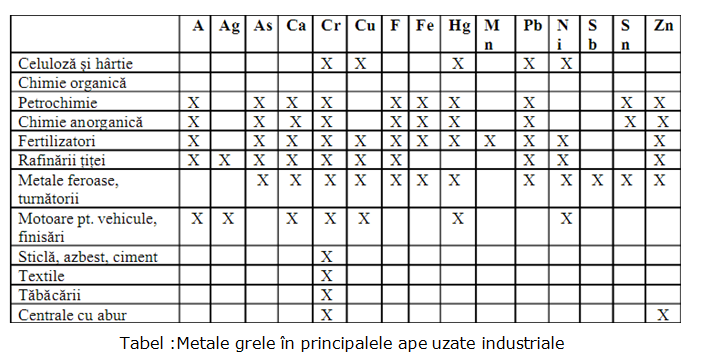 Ape uzate
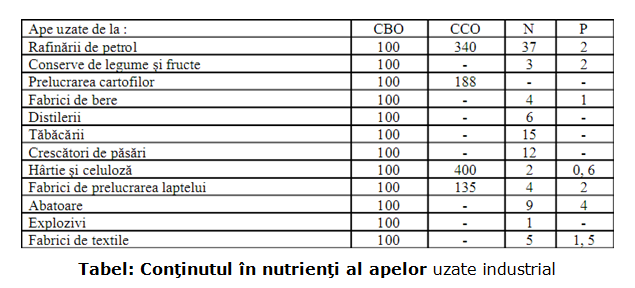 TRATAREA  APEI
Cel mai important obiectiv al tratării apei este de a produce apă care este sigură din punct de vedere biologic şi chimic pentru consumul uman. Cerinţele de calitate similare cu cele pentru uz casnic se vor aplica, în general, pentru majoritatea utilizatorilor industriali. Metodele obişnuite de tratare a apei folosite sunt operaţiuni fizice sau chimice. Procesele biologice nu sunt utilizate deoarece  nu sunt prezente cantităţi apreciabile de materii organice în cele mai multe ape naturale, iar procesele biologice nu sunt adecvate în situaţii în care concentraţiile de contaminanţi sunt scăzute. Cu toate acestea, alegerea tratamentului de utilizat din marea varietate de procese disponibile depinde de caracteristicile apei, tipurile de probleme privind calitatea apei care pot fi prezente, precum şi costurile diferitelor tratamente. Tehnologia de tratare a apei cel mai des aplicată poate implica sortarea, aerarea, coagularea, flocularea, sedimentarea, filtrarea şi dezinfectarea.
Sortare
		Apele brute din rezervoare sau structuri de admisie trebuie verificate pentru a preveni intrarea de obiecte (frunze, resturi şi alte materiale care pot produce înfundări), care ar putea deteriora pompele şi instalaţiile de tratare. Există două tipuri de ecrane, şi anume, ecrane aspre şi ecrane fine. La ieşirea din ecrane, debitul de apă brută este încetinit la intrarea în rezervorul de aerare.

Aerare
		Apa brută intră în rezervorul de aerare. Structurile sau echipamentele pentru aerare sau curăţire pot fi clasificate în două tipuri, aerare prin cascadă şi aerarea de tip difuzie.  Tipul de aerare în cascadă realizează transferul de gaze prin forţarea apei să se separe în picături sau film subţire şi creşterea zonei în care apa este expusă la aer. În rezervorul de aerare, gazele dizolvate care nu mai sunt necesare ca CO2, H2S, NH3 şi VOC vor fi eliminate din apa brută şi prin urmare creşte nivelul de oxigen dizolvat în apă.
Coagularea
		După ce apa aerată părăseşte prima etapă a procesului, chimicalele coagulante cum ar fi sulfat de aluminiu (alum), sulfatul feric, clorură ferică sau polimeri, sunt adăugate în apă. Aceste substanţe chimice coagulante au o sarcină pozitivă. Sarcina pozitivă a coagulantului neutralizează sarcina negativă a particulelor dizolvate şi suspendate în apă. Este necesară amestecarea rapidă şi aprofundată a sulfatului de aluminiu pentru a începe procesul de legare împreună a particulelor şi reducerea forţelor care tind să le despartă. Procesul de coagulare care determină aceste particule să devină mai mari ca dimensiune, corp şi greutate, care, la rândul său, le va permite să devină mai grele, astfel încât se vor scufunda şi depune în apă. Aceste particule mai mari sunt numite "flocoane". Apa intră acum în următoarea etapă a procesului.
Flocularea
		După adăugarea şi amestecarea substanţelor chimice, apa tratată este apoi supusă unei perioade de agitare uşoară. Acest lucru asigură nu numai timpul de reacţie chimică, dar este, de asemenea, necesar pentru a menţine coagulantul precipitat în suspensie, până ce a avut suficient timp să se adune în grupuri de flocoane o cantitate maximă de particule fine în suspensie. Când particulele de flocoane se ciocnesc ca urmare a mişcării blânde, acestea se unesc şi, eventual se formează în particule mai mari care se depun mai rapid. Acest proces este cunoscut sub numele de floculare. Flocularea poate fi realizată prin metode hidraulice sau dispozitive mecanice. Bazinele de amestecare de tip şicană reprezintă  un exemplu de dispozitiv hidraulic de floculare. Şicanele sunt prevăzute în bazinele care necesită gradienţi de viteză pentru formarea flocoanelor.  Coagularea şi flocularea sunt foarte eficiente pentru eliminarea particulelor în suspensie fină care atrag şi menţin bacteriile şi viruşii la suprafaţă. Acestea pot elimina până la 99,9% din bacterii şi 99% din virusurile din sursele de apă. Acum dorim să permitem flocoanelor să se decanteze. Acest lucru are loc în următoarea etapă a procesului de tratare.
Sedimentarea

		Debitul de apă este direcţionat spre fundul bazinului de sedimentare. În momentul în care apa procesată ajunge în această etapă, particulele de flocoane au crescut destul în dimensiune şi greutate, astfel încât să decanteze şi să cadă la fundul bazinului. Pentru a îmbunătăţi eficienţa bazinului de decantare, se plasează tuburi de decantare orizontal în bazinul de sedimentare. Aceste tuburi forţează apa care intră la fundul bazinului. Deoarece debitul de apă a fost schimbat la o mişcare mai orizontală şi se deplasează cu o viteză mai mică, gravitaţia îşi exercită forţa pe orice particulă de flocon care încă pluteşte în apă. Aceste particule sunt forţate să se depună pe suprafaţa inferioară a tuburilor. Pe măsură ce flocoanele se strâng, în curând multe părţi mici de flocoane se unesc şi apoi particula de flocon se aşează încet pe fundul bazinului de sedimentare. Fluxul de apă continuă însă înainte şi în cele din urmă se revarsă într-un jgheab în partea superioară a camerei de sedimentare. Apa este acum îndreptată spre etapa finală a procesului de tratare. Următoarea diagramă Figura 5.6 ilustrează reacţiile de bază şi procesele care au loc în timpul de coagulării, floculării şi sedimentării.
Procesul de tratare primara a apei
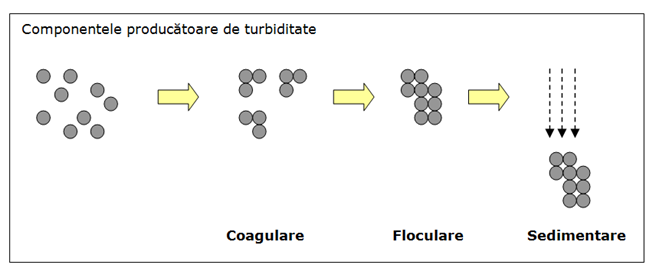 Filtrarea 
		Următoarea etapă într-un sistem de tratare a apei este filtrarea, care îndepărtează particulele de apă prin forţarea apei să treacă prin medii poroase. Sistemul de filtrare constă din filtre cu dimensiuni diferite de pori şi este adesea alcătuit din nisip, pietriş şi cărbune. Există două tipuri de bază de filtrare cu nisip; filtrarea lentă cu nisip şi filtrarea rapidă cu nisip. Filtrarea lentă cu nisip este un proces biologic, deoarece foloseşte bacterii pentru a trata apa. Bacteriile stabilesc o comunitate pe stratul superior de nisip şi curăţă apa pe măsură ce aceasta trece peste, prin digestia contaminanţilor din apă. Filtrarea rapidă cu nisip este un proces fizic care îndepărtează solidele în suspensie din apă. Filtrarea rapidă cu nisip este mult mai frecventă decât filtrarea lentă cu nisip, pentru că filtrele rapide de nisip au debite destul de mari de curgere şi necesită relativ puţin spaţiu pentru a funcţiona. Filtrele sunt în general curăţate şi spălate şi puse imediat din nou în funcţiune. În instalaţiile de tratare a apei, filtrarea elimină un număr mare de contaminanţi, dar necesită dezinfecţie pentru a produce o apă potabilă sigură. Deşi filtrarea rapidă cu nisip nu poate elimina în mod eficient bacteriile şi virusurile, reprezintă un pas important în procesul de tratare a apei.
Dezinfectarea

		Apa este dezinfectată pentru a distruge agenţii patogeni care pot fi prezenţi în sursele de apă şi oferă protecţie împotriva unei posibile contaminări ulterioare în sistemul de distribuţie. Fără dezinfectare, riscul bolilor din apă este ridicat. Cele două metode mai frecvente de a ucide microorganismele din sursele de apă sunt oxidarea cu substanţe chimice, cum ar fi clorul sau ozonul sau iradierea cu radiaţii ultraviolete (UV). Clorul este folosit ca agent dezinfectant pentru a asigura securitatea bacteriană a apei potabile şi rata normală de dozare este de la 1,5 până la 4,0 mg/l. Dozajul este calculat astfel încât să se asigure menţinerea unui reziduu de clor de 0,1 până la 0,4 mg/l în apa reticulată. Acest lucru se face pentru a ucide orice bacterie întâlnită în sistemul de distribuţie.
Fluorizarea
		La final, se adaugă în apa tratată fluorură. Fluorura este adăugată ca un ajutor pentru sănătatea publică. Niveluri scăzute de fluor (0.6-1.5 mg/L) sunt necesare pentru buna dezvoltare şi prevenirea cariilor dentare în dinţii copiilor. Rata normală de dozare este de 1,0 mg /l.
TRATAREA APELOR REZIDUALE
Obiectivul principal al tratării apelor uzate este de a produce un efluent care să poată fi deversat fără a provoca consecinţe grave asupra mediului. Procesele şi operaţiunile utilizate în tratarea apelor reziduale sunt similare celor utilizate în tratarea apei, cu excepţia metodelor biologice. Utilizarea principală a tratamentului biologic este pentru a îndepărta compuşii organici uşor biodegradabili, deşi procesele biologice sunt de asemenea folosite pentru eliminarea azotului şi fosforului în unele situaţii. Principiul metodelor de tratare a apelor reziduale include tratament preliminar, primar, secundar, terţiar şi de prelucrare a nămolului.
Tratamentul preliminar 
		La sosire prin intermediul sistemului de canalizare, apele uzate este trimis printr-o sită bar, care elimină obiectele mari solide, cum ar fi bastoane și bucăți. La părăsirea cirului cu bare, debitul apelor reziduale este încetinit la intrarea în rezervorul cu nisip. Acest lucru permite nisipului, pietrişului şi altor materiale grele care au fost suficient de mici încât nu au fost prinse de ciurul cu bare să se depună la fund. Toate resturile colectate din rezervorul cu nisip şi ciurul cu bare sunt eliminate la un depozit de deşeuri sanitare sau reciclate. 

Tratamentul primar
	Tratamentul primar este al doilea pas în tratarea apelor reziduale. Permite separarea fizică a solidelor şi grăsimilor din apele reziduale. Apele uzate ecranate curg într-un rezervor de decantare primară unde sunt ţinute timp de câteva ore. Acest lucru permite particulelor solide să se depună în partea de jos a rezervorului, iar uleiurilor şi grăsimilor să plutească în partea de sus.
Tratamentul secundar
		
		Tratamentul secundar este un proces de tratare biologică care elimină materialele organice dizolvate din apa reziduală. Apa reziduală tratată parţial din rezervorul de depunere curge cu ajutorul gravitaţiei într-un rezervor de aerare. Aici este amestecată cu solide care conţin microorganisme ce folosesc oxigenul pentru a consuma materialele organice rămase în apa reziduală ca sursă de alimentare. Rezervorul de aerare utilizează bule de aer pentru a asigura amestecarea şi oxigenul, ambele necesare pentru microorganisme pentru a se multiplica. De aici amestecul lichid, compuse din solide cu microorganisme şi apă este trimisă spre decantorul final. Aici solidele se depun în partea de jos unde o parte din materiale este trimisă spre procesul de manipulare a solidelor şi o parte este recirculată pentru reconstituirea populaţiei de microorganisme în rezervorul de aerare pentru tratarea apelor reziduale care intră.
Tratamentul final
		Apele reziduale care rămân sunt dezinfectate pentru a omorî microorganismele dăunătoare înainte de a fi deversate în apele colectoare. Deşi există multe metode disponibile pentru a ucide aceste microorganisme, clorul şi dezinfectarea cu ultraviolete sunt cele mai des utilizate metode. Declorinarea are loc în etapa finală a tratării apelor reziduale. O soluţie din sulfit de sodiu este adăugată la efluentul clorurat pentru a elimina clorul rezidual. După dezinfectare şi declorinare, apa reziduală tratată (numită acum efluent final) poate fi returnată în apele colectoare din care a provenit.  Fluxul este transmis unui dispozitiv de evacuare şi deversat printr-o serie de difuzoare într-un corp de apă de suprafaţă sau apă curgătoare.
Procesarea nămolurilor

		Solidele primare din rezervorul primar de depunere şi solidele secundare din decantor sunt trimise spre autoclavă. În timpul acestui proces, microorganisme folosesc materialele organice prezente în solide ca sursă de alimentare şi le convertesc în produse secundare, cum ar fi apă şi gaz metan. Autoclavarea duce la o reducere cu 90% a numărului de patogeni şi producţia de materiale umede asemănătoare solului numite biosolide care conţin 95-97% apă. Pentru a elimina o parte din această apă şi reducerea volumului, se folosesc echipamente mecanice ca filtre- presă sau centrifuge pentru a stoarce apa din biosolide. Biosolidele sunt apoi trimise spre depozitele de deşeuri, incinerate sau utilizate efectiv ca îngrăşăminte sau substanţe de îmbunătăţire a solului.
POLUAREA INDUSTRIALĂ A AERULUI
În general, poluarea aerului are loc atunci când există impurităţi în atmosferă care pot provoca efecte negative sau prejudicii sănătăţii umane, animale, vegetaţiei şi materialelor. 
		Poluarea aerului este în creştere de la Revoluţia Industrială. Industrializarea rapidă, dezvoltarea şi dependenţa mare de combustibilii fosili au contribuit la creşterea cantităţilor de poluanţi nocivi, făcând viaţa mai neplăcută şi nesănătoasă.
SURSE DE POLUARE A AERULUI
Poluarea aerului se produce din cauza proceselor naturale şi a activităţii umane, care sunt cunoscute sub numele de antropice. Poluanţi naturali, cum ar fi furtunile de praf, incendiile forestiere şi vulcanii pot pune probleme serioase de calitate a aerului atunci când sunt generate în cantităţi semnificative în aşezările umane. Cu toate acestea, poluarea naturală a aerului nu a fost o preocupare majoră a societăţii. Poluarea antropogenă a aerului (provocată de om) cum ar fi sursele mobile a fost şi continuă să fie o problemă gravă. Gravitatea sa constă în nivelurile de poluant produs în medii care dăunează sănătăţii şi bunăstării umane.
Evoluția emisiilor anuale de gaze cu efect acidifiant și de eutrofizare și precursori ai ozonului în perioada 2005-2011
Grafic
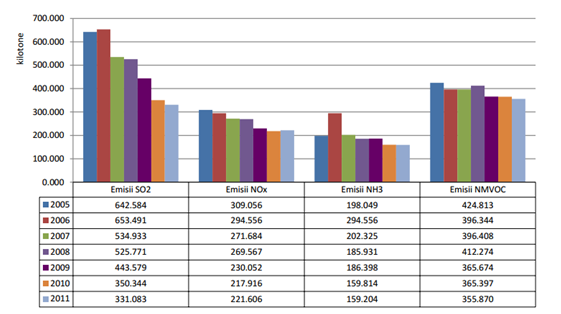 CLASIFICAREA POLUANŢILOR
Poluanţii atmosferici pot fi clasificaţi în funcţie de originea, compoziţia lor chimică şi starea materiei.
ORIGINE 
		Poluanţii pot fi împărţiţi în două (2) categorii în funcţie de origine şi anume poluanţi primari şi secundari. Poluanţii primari, de exemplu dioxizii de sulf (SOx), dioxizii de azot (NOx) şi hidrocarburile (HC) sunt cei emişi direct în atmosferă şi sunt găsiţi în forma în care au fost emişi. Poluanţii secundari, de exemplu ozonul (O3) şi nitratul de peroxiacetil (PAN) sunt cei formaţi în atmosferă de reacţii fotochimice sau de hidroliză sau oxidare. 
COMPOZIŢIA CHIMICĂ
		Poluanţii, fie primari sau secundari pot fi clasificaţi mai departe în funcţie de compoziţia lor chimică ca organici sau anorganici. Compusul organic conţine carbon (C), hidrogen (H), oxigen (O), azot (N), fosfor (P) şi sulf (S). De exemplu, hidrocarburile sunt compuşi organici care conţin numai carbon şi hidrogen, în timp ce cetona şi aldehidele conţin oxigen, carbon şi hidrogen. 
		Compuşii anorganici includ monoxidul de carbon (CO), dioxidul de carbon (CO2), carbonaţii, oxizi de sulf (SOx), oxizi de azot (NOx), ozon (O3), fluorură de hidrogen (HF) şi acid clorhidric (HCl).
STAREA MATERIEI
		Poluanţii pot fi clasificaţi în continuare în pulberi sau gaze. Poluanţii sub formă de pulberi sunt formaţi din solide şi lichide fin divizate inclusiv praf, fum, cenuşă zburătoare, ceaţă şi spray. Poluanţii sub formă de pulberi se vor aşeza în condiţiile potrivite. Poluanţii gazoşi reprezintă fluidele fără formă care ocupă complet spaţiul în care sunt eliberaţi, se comportă ca aerul şi nu se depun. Poluanţii gazoşi includ vapori de substanţe care sunt lichide sau solide la temperaturi şi presiuni normale. De exemplu, CO, SOx , NOx , HC şi oxidanţi sunt clasificate ca poluanţi gazoşi.
PARTICULE ÎN SUSPENSIE
		După cum s-a menţionat mai sus, poluanţii pot fi clasificaţi ca pulberi care pot fi solide sau lichide şi gazoase. Particulele pot fi clasificate în funcţie de modul lor de formare în praf, fum, cenuşă zburătoare, ceaţă sau spray. Dimensiunile variază între 1000µm - 0,01 µm. Dimensiunile particulelor între 100 µm – 0,01 µm sunt foarte importante în studiile de poluare a aerului, deoarece în acest interval de dimensiuni particulele se pot depune cu uşurinţă în tractul respirator inferior (TRI).
Mai jos sunt clasificate particulele în funcţie de formarea lor:

Praf - particule mici, solide, create de fragmentarea unor mase mari prin procese precum zdrobire, măcinare sau sablare, pot proveni direct din operaţiuni de prelucrare sau manipulare de materiale, cum ar fi cărbune, ciment sau cereale. Dimensiunile variază între 1,0 µm - 1 000 µm.
Fum - particule fine, solide care rezultă din arderea incompletă a particulelor organice, cum ar fi cărbune, lemn sau tutun şi este format în principal din carbon si alte materiale combustibile. Dimensiunile variază între 0,5 µm - 1 µm.
Vapori - particule fine, solide (de obicei oxizi metalici ca oxizii de zinc şi plumb) formate din condensarea vaporilor de materiale solide. Vaporii provin din sublimare, distilare, calcinare sau procese de topire a metalelor. Dimensiunile variază între 0,03 µm - 0,3 µm.
Cenuşă zburătoare  - particule solide fin divizate, particule necombustibile conţinute în gazele de ardere a cărbunelui, eliberate atunci când partea organică a cărbunelui este arsă. Dimensiunile variază între 1,0 µm - 1000 µm.
Ceaţă - particule lichide sau picături formate prin condensarea vaporilor, dispersarea unui lichid (de exemplu în formarea spumei şi la stropire) sau efectuarea unei reacţii chimice (ex. formarea de H2SO4). Dimensiunile ceţii < 10 µm.
Spray - particule lichide formate prin atomizarea lichidelor iniţiale (de exemplu pesticide şi erbicide). Dimensiunile variază între 10 µm - 1000 µm.
DETECTAREA, MĂSURAREA ŞI ANALIZA
Există două  tipuri de pulbere, acelea care se pot depune şi particulele în suspensie. Particulele sedimentabile sunt spălate de ploaie sau se depun ca particule uscate. Acestea sunt, de obicei, măsurate prin metoda depunerii prafului. Particulele în suspensie sunt, de obicei, măsurate cu un dispozitiv cu volum mare de prelevare sau dispozitivul portabil cu volum de prelevare mic.

Particule sedimentabile

		O găleată de colectare a prafului depus este o metodă de prima generaţie folosită pentru a determina cât material particulat se depune pe pământ. Este un dispozitiv simplu şi ieftin şi este format dintr-o găleată deschisă care conţine apă pentru a prinde şi reţine particule. Este amplasat într-o locaţie adecvată, cum ar fi acoperişul unei clădiri timp de 30 de zile. După 30 de zile de colectare, apa se evaporă şi particulele sunt cântărite. Rezultatele sunt de obicei exprimate în g/m2/lună.
Particule în suspensie

		Un dispozitiv de prelevare cu volum mare trage un volum mare de aer printr-un filtru de fibră de sticlă sau cu membrană. Prizele sunt concepute pentru a elimina particulele mai mari înainte ca proba să ajungă la filtru. Filtrul este cântărit înainte şi după prelevarea de probe şi rata fluxului de aer scade treptat odată cu acumularea de particule pe filtru. Rata fluxului de aer este măsurată cu precizie şi înregistrată. Pentru o uşoară monitorizare la faţa locului, dispozitivul portabil de prelevare cu volum mic este conceput astfel încât să poată fi plasat cu uşurinţă la locul dorit de monitorizare.
UNITĂŢI DE MĂSURĂ
Există trei (3) unităţi de bază utilizate în exprimarea datelor referitoare la poluarea aerului. Acestea sunt micrograme pe metru cub (µg/m3),  părţi pe milion (ppm) şi microni (µ) sau de preferat micrometru (µm). Micrograme pe metru cub şi părţi pe milion sunt unităţi de măsură pentru concentraţie şi sunt utilizate pentru a indica concentraţia poluanţilor gazoşi. Cu toate acestea, concentraţia de particule poate fi exprimată în µg/m 3. µM este utilizat pentru a descrie dimensiunea particulelor.

		Fosta concentraţie a poluanţilor gazoşi, a fost de obicei măsurată în părţi per milion (ppm), părţi pe sute de milioane (pphm), sau părţi pe miliard (ppb) din volum. Astfel, mărimile în µg/m 3 pot fi urmate de concentraţii echivalente exprimate în ppm - de ex. 80 µg/m3 (0,03 ppm) de dioxid de sulf.
Pentru gaze, ppm poate fi convertit în μg/m3, folosind următoarea formulă:





unde GMW este greutatea moleculară a gazului exprimată în grame.
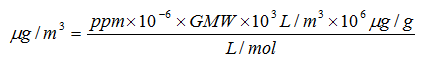 Termenul "L/mol" este influenţat de temperatura (T) şi presiunea (P) gazului. Potrivit legii lui Avogadro, 1 mol al oricărui gaz ocupă acelaşi volum ca 1 mol al oricărui alt gaz în aceleaşi T şi P. Prin urmare, la 273 K (0OC) şi presiunea de 1 atm (760 mmHg /101.3 kPa), condiţii standard pentru multe reacţii chimice, volumul este 22.4 L/mol. Pentru a converti L/mol în alte condiţii, se poate utiliza următoarea formulă: 





		unde V1 , P1 şi T1 se referă la starea standard iar V2 , P2 şi T2 se referă la starea reală care este luată în calcul.
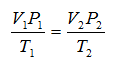 EFECTELE POLUĂRII AERULUI
EFECTUL ASUPRA SĂNĂTĂŢII
Boală respiratorie cronică
	Mai multe boli pe termen lung ale SR pot fi cauzate de poluarea aerului. Acestea sunt:
Astm bronşic - formă de rezistenţă a căilor respiratorii, care rezultă de la o alergie. Un atac de astm este rezultatul îngustării bronhiolelor.
 Bronşita cronică – este prezentă atunci când mucusul de acces în bronhiole provoacă tuse 3 luni pe an timp de 2 ani consecutivi.
 Emfizem pulmonar - caracterizat prin spargerea alveolelor. Grupul de alveole sub formă de ciorchine devine un mare balon neelastic - ca structură, iar suprafaţa pentru schimbul de gaze este redusă dramatic.
 Cancer al bronhiilor (cancer pulmonar) - caracterizat prin creşterea anormală şi dezordonată a celulelor noi originare din membrana mucusului bronşic. Creşterea blochează bronhiolele şi este, de obicei, fatală.
Monoxid de carbon (CO)

		Monoxidul de carbon (CO) este un gaz incolor şi inodor, care poate ucide oamenii în câteva minute la o concentraţie de 5000 ppm.

	CO + Hb     →                COHb
(Hemoglobină)       (Carboxyhemoglobină)

		Hb are o afinitate mai mare pentru CO decât oxigen (O2). Formarea de carboxyhemoglobină (COHb) privează în mod eficient organismul de O2. Niveluri de COHb de 5-10% vor provoca deficienţe vizuale, iar dexteritatea manuală şi capacitatea de a învăţa se înrăutăţesc. O concentraţie de 20 ppm de CO pentru 8 ore va duce la un nivel COHb de 2,8%. La niveluri de COHb de 2,5-3%, persoanele cu boli de inimă nu sunt capabile să efectueze anumite exerciţii. Concentraţia medie de CO inhalat din fumul de ţigară este 200-400 ppm.
Poluanţi atmosferici periculoşi (PAP)
În general, expunerea la poluanţi atmosferici periculoşi (PAP) sau aerul toxic la locul de muncă este mai gravă decât în aerul înconjurător. Azbest, arsenic, benzen, emisiile cuptoarelor de cocs şi radionuclizi sunt cancerigeni sau cauzează cancerul. Beriliul provoacă boli pulmonare şi afectează, de asemenea, ficatul, splina, rinichii şi ganglionii limfatici. Mercurul atacă creierului, rinichii şi intestinele. 
	Plumb (Pb)

		Plumbul (Pb) este o otravă cumulativă. Este inhalat şi ingerat din alimente şi apă. Primele simptome ale otrăvirii cu plumb este o uşoară anemie (deficit de celule roşii în sânge). Expunerea cronică la Pb poate duce la leziuni ale creierului caracterizate prin convulsii, incompetenţă mentală, comportament agresiv foarte activ, slăbiciune a muşchilor extensori la mâini şi picioare sau posibilă paralizie. Pb atmosferic apare ca particule. Dimensiunea variază între 0.16-0,43 µm.
Dioxid de azot (NO2)
		Dioxidul de azot (NO2) este un gaz maro-roşcat în formă concentrată. La o concentraţie mai mică, are tentă de galben maroniu.  Expunerea la o concentraţie de NO2 peste 5 ppm pentru 15 minute va provoca tuse şi iritaţii ale tractului respirator. La 5 ppm, NO2 are un miros dulceag înţepător. Concentraţia medie de NO2 în fumul de tutun este de aproximativ 5 ppm. La o concentraţie de 0,10 ppm, NO2 va determina o uşoară creştere a bolilor respiratorii şi scăderea funcţiei pulmonare.
Oxidanţi fotochimici
		Oxidanţii fotochimici includ nitratul de peroxiacetil (PAN), acroleină, nitraţii de peroxid benzoic (PBzN), aldehidele şi NOx, oxidantul principal fiind O3 (folosit ca indicator al cantităţii totale de oxidant prezent). Concentraţia peste 0,1 ppm rezultă în iritarea ochilor. La o concentraţie de 0,3 ppm, apare tusea şi creşte disconfortul.
Pulberea (PM10)
		Pulberea (PM10) este formată din particule cu un diametru aerodinamic mai mic de 10 µm. Un nivel ridicat de PM10 creşte riscul de moarte, probleme respiratorii, cardiovasculare, moarte prin cancer, pneumonie, pierderea funcţiei pulmonare, internare în spital şi astm. Unele cercetări au evidenţiat că particulele mai mici de 2,5 µm au o contribuţie majoră la accelerarea ratelor de deces în oraşele poluate.
EFECTUL  ASUPRA  MATERIALELOR

		Pulberea (PS) poate deteriora materialele prin murdărirea îmbrăcămintei şi textilelor, corodarea metalelor, erodarea suprafeţelor construcţiilor şi decolorarea şi distrugerea suprafeţelor vopsite.  De exemplu, la o concentraţie de PM între 130 şi 180 pm / m3  şi în prezenţa dioxidului de sulf (SO 2) şi umezeală, coroziunea panourilor de oţel şi zinc este de 3 până la 4 ori mai mare în zone în comparaţie cu nivelul de particule de fond de 60 pm / m3.